Proposta de escala 14x28
Proposta de escala 14x28 da FUP(Federação Única dos Petroleiros), Sindipetro-NF e Sindipetro-Es para todos os trabalhadores próprios e terceiros, da Petrobras, das prestadoras de serviços e demais empresas do setor de óleo e gás do Brasil
Escala prevista turno ininterrupto prevista no ACT
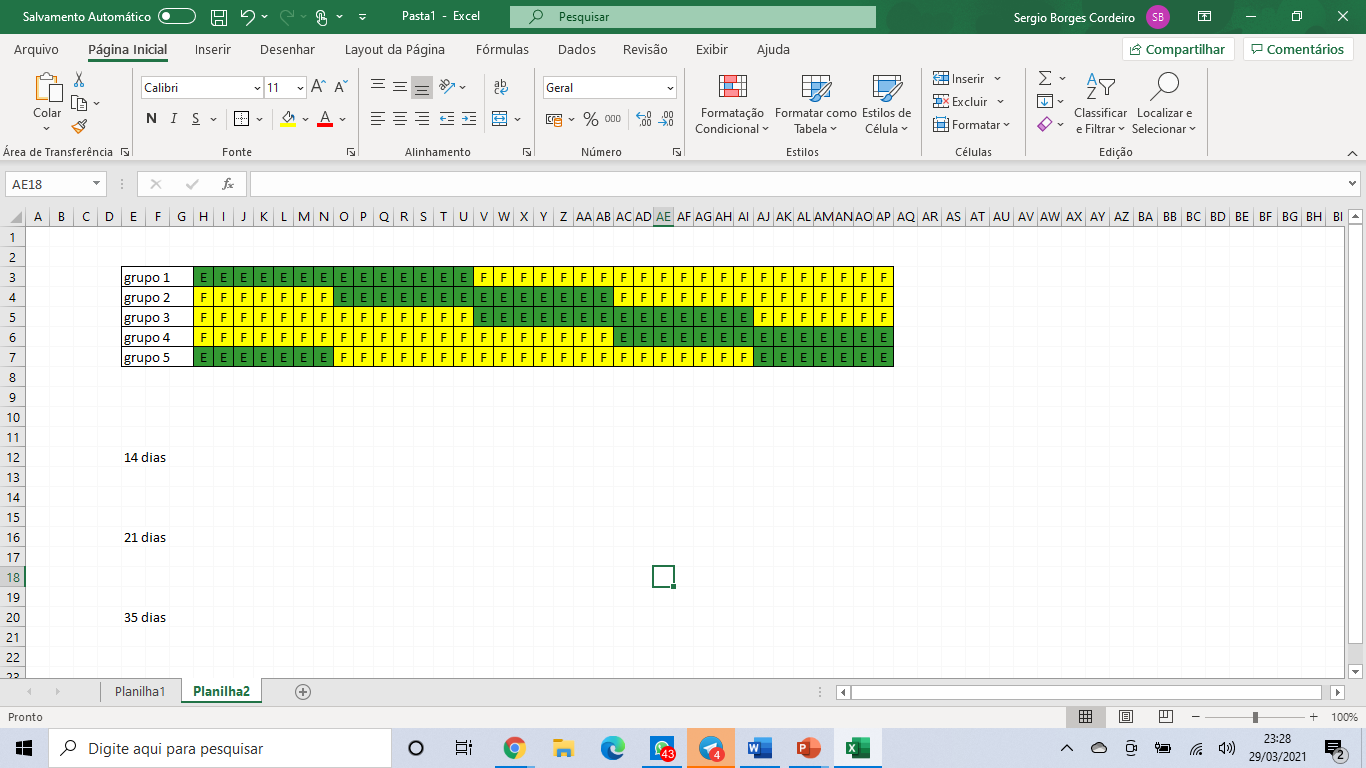 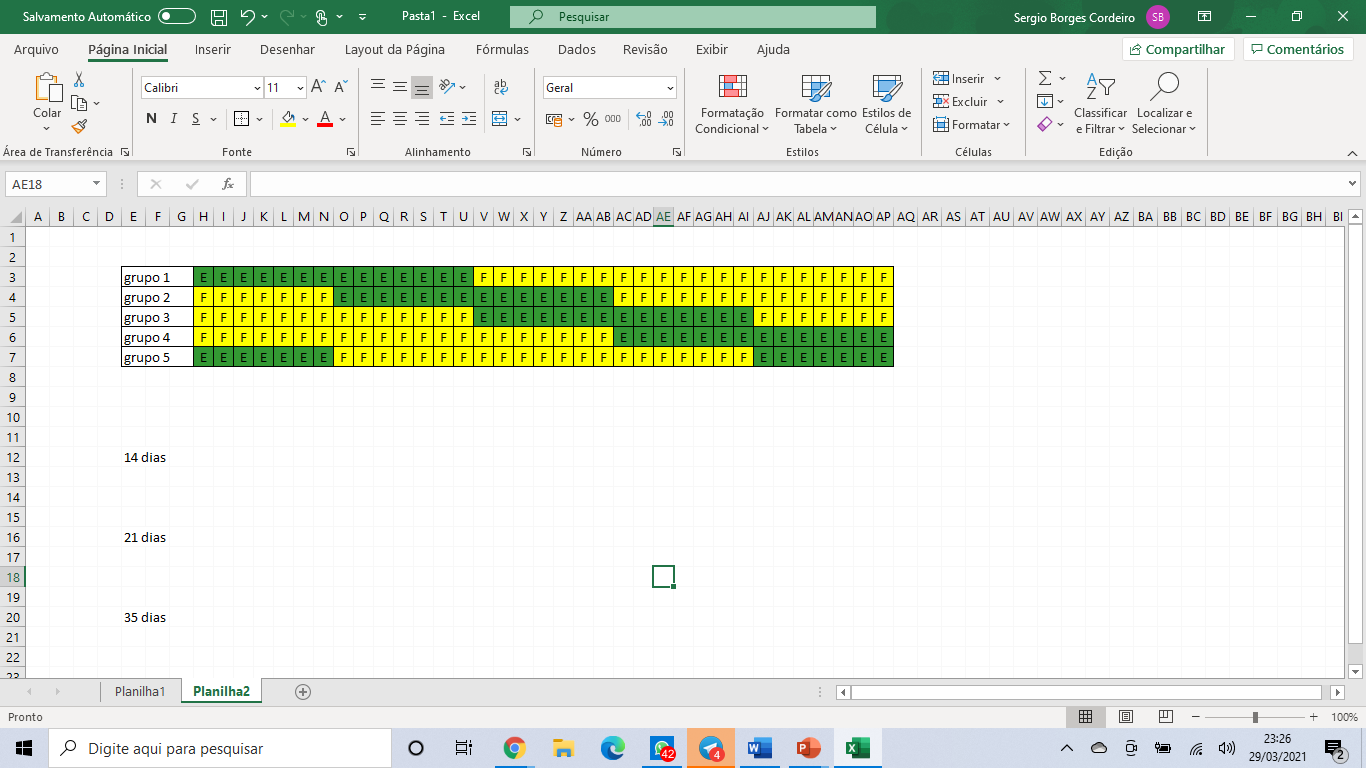 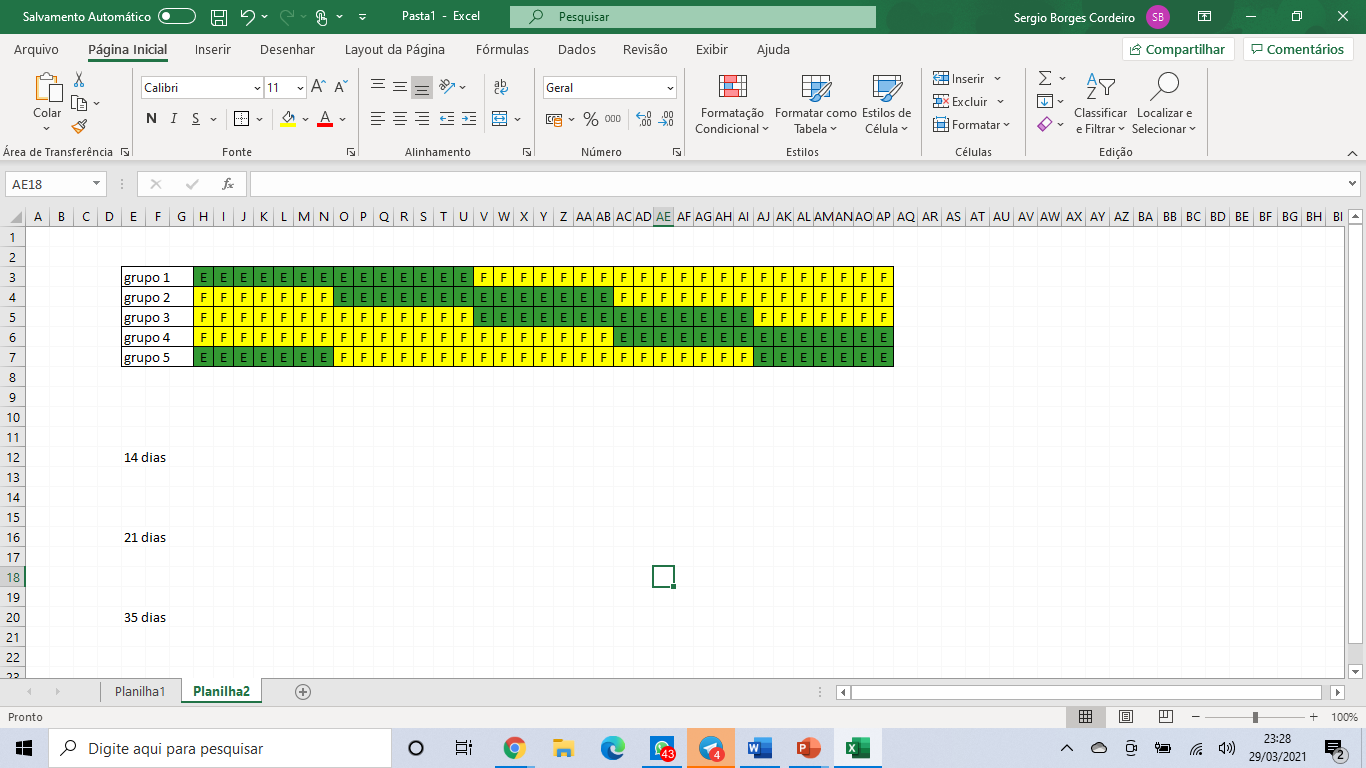 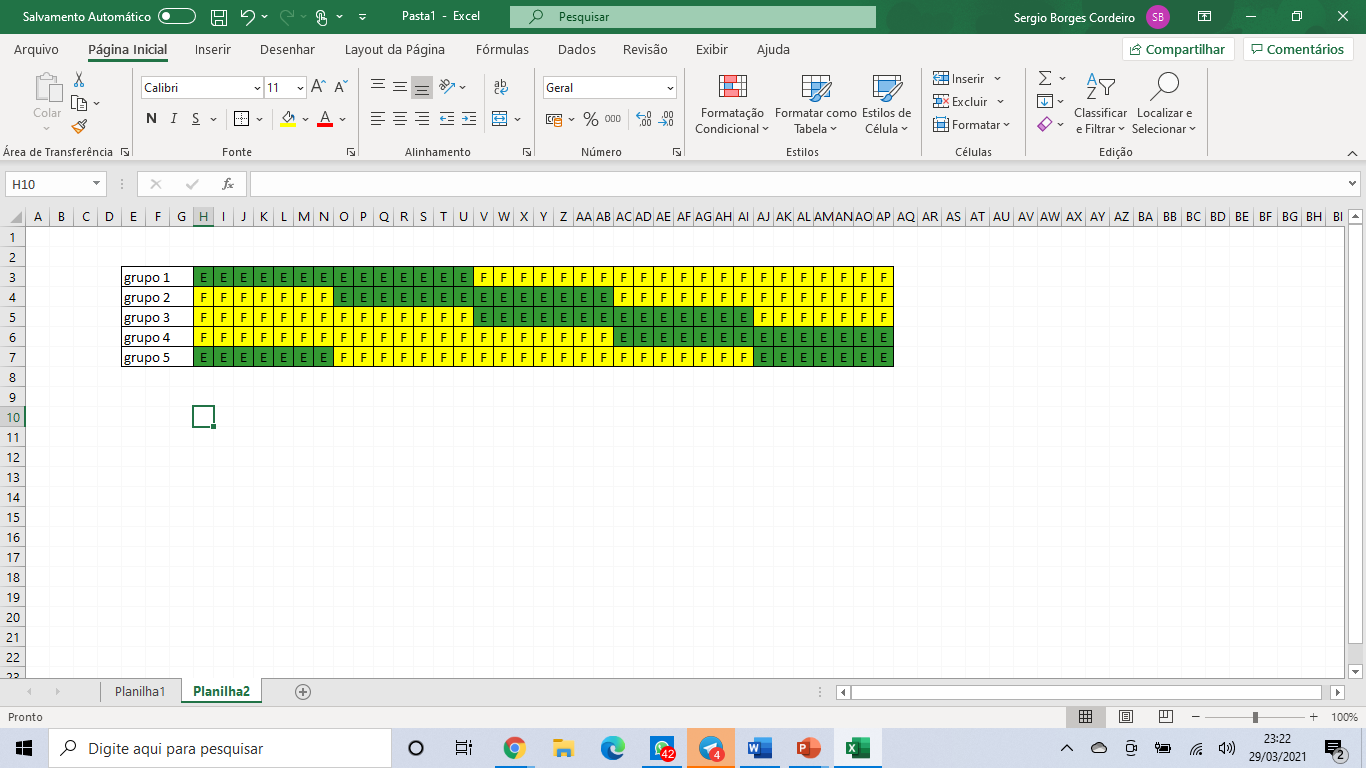 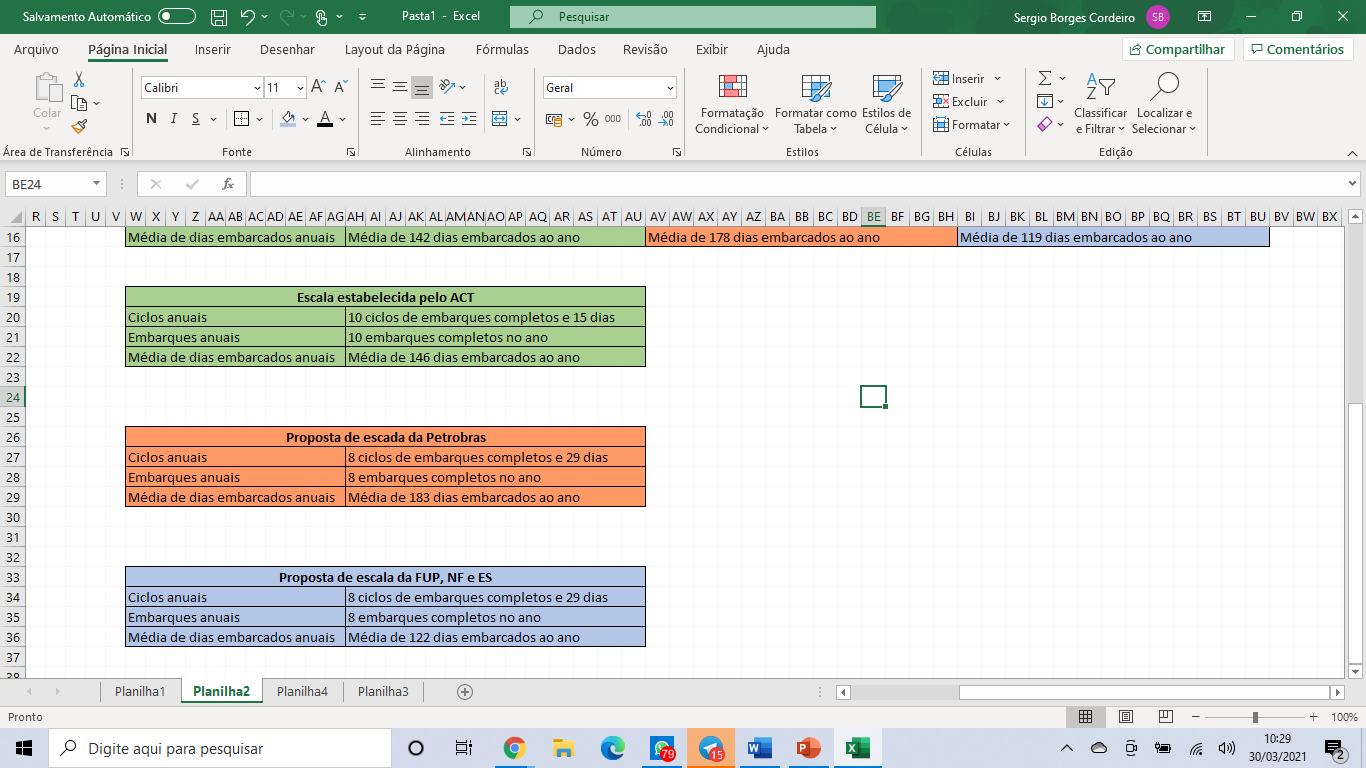 Escala proposta pela gestão da Petrobras para turno ininterrupto
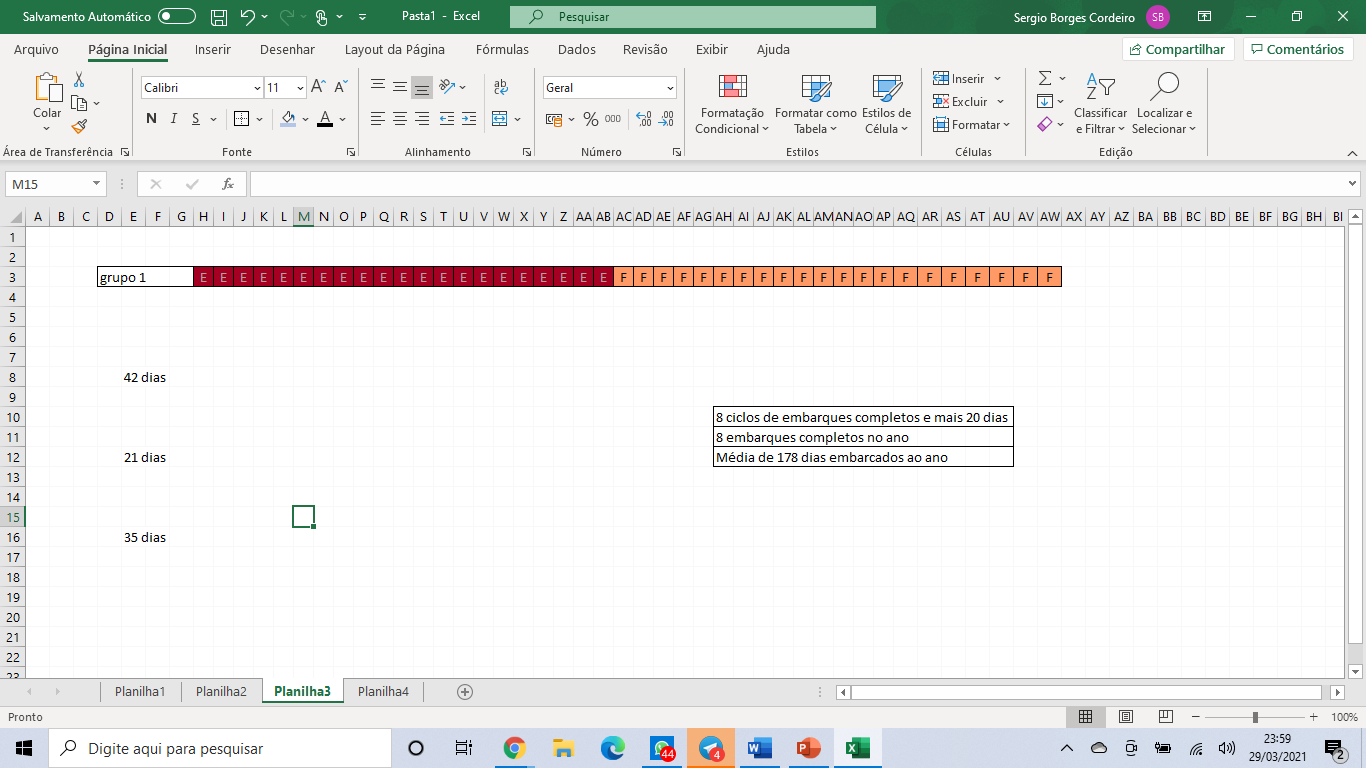 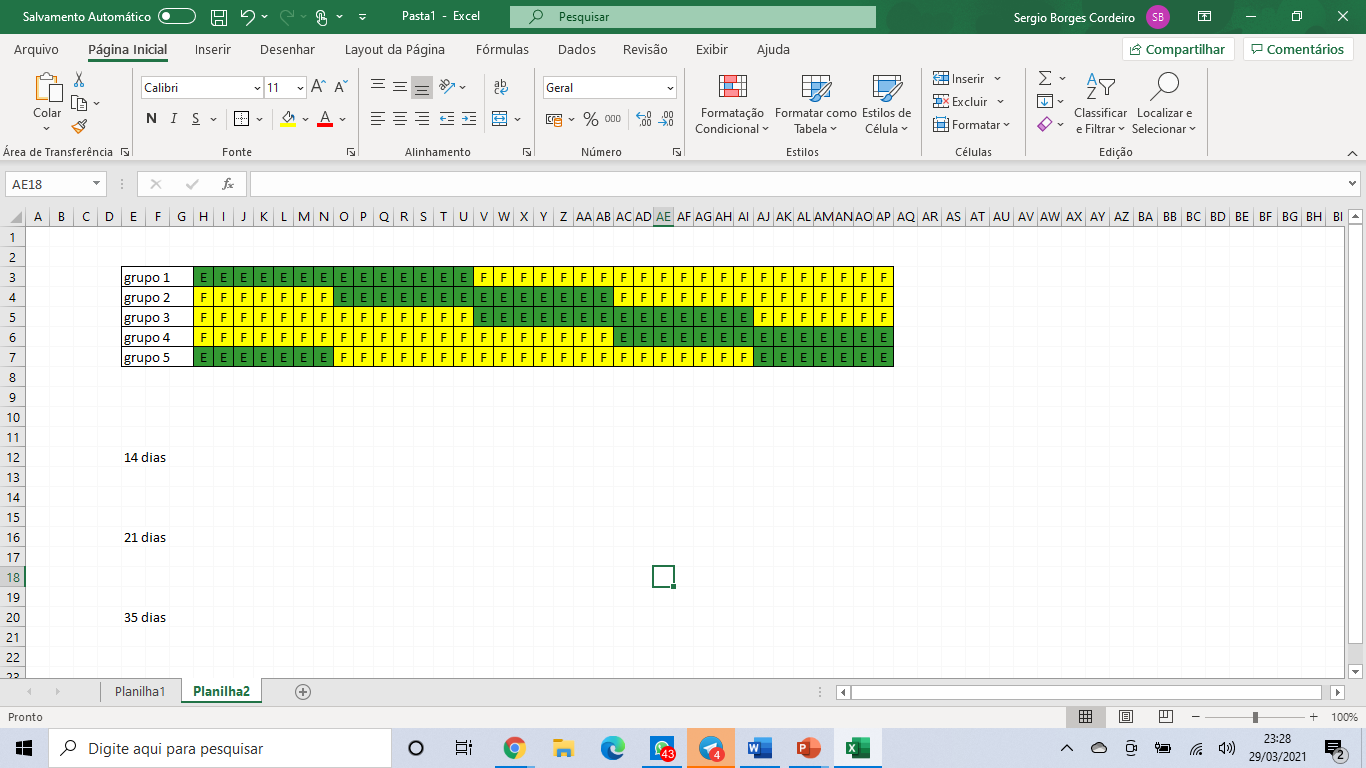 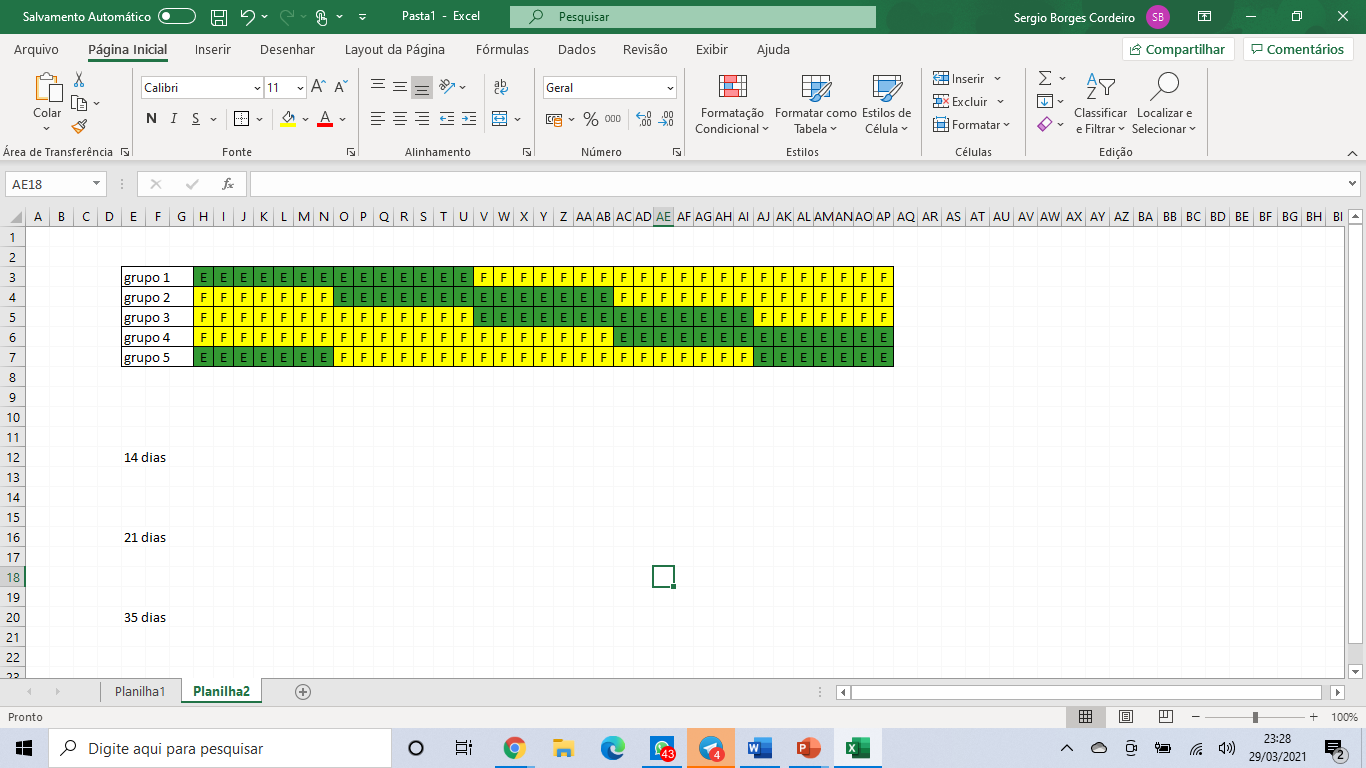 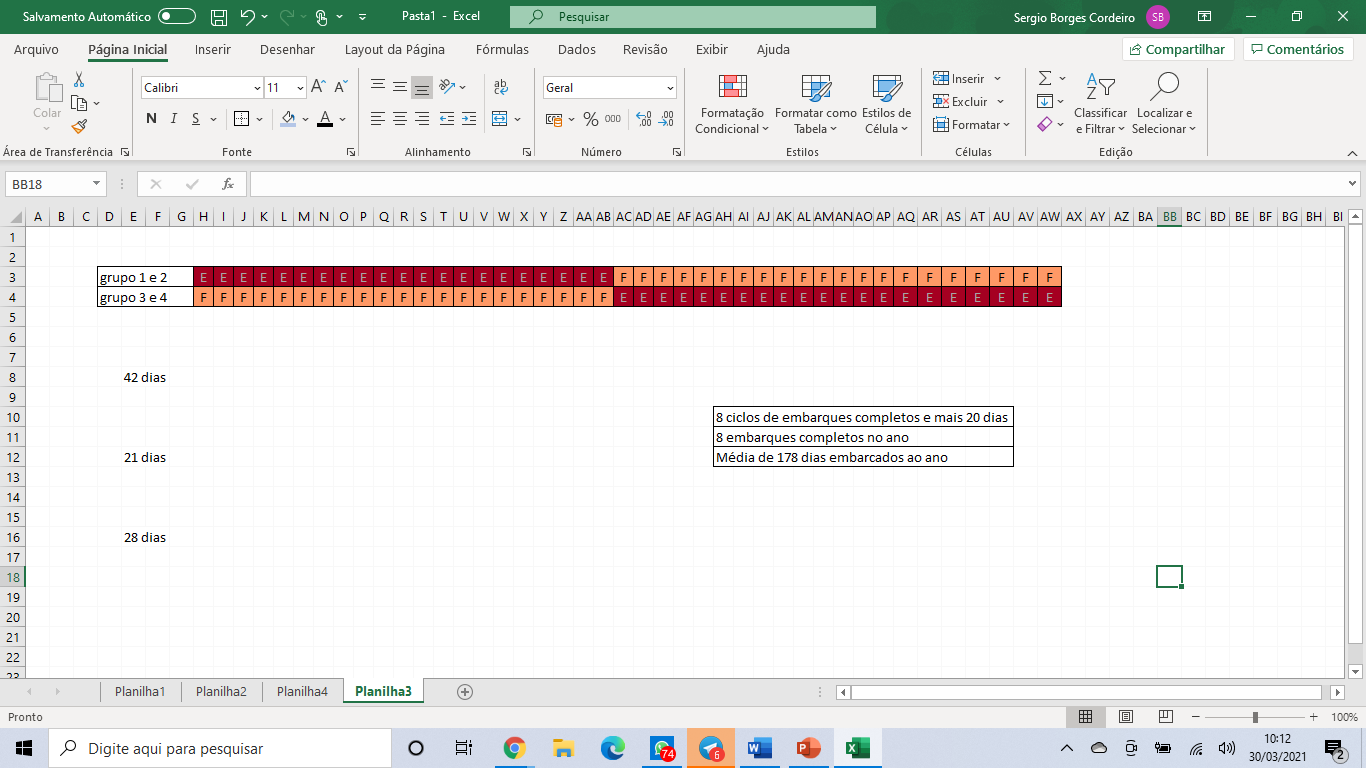 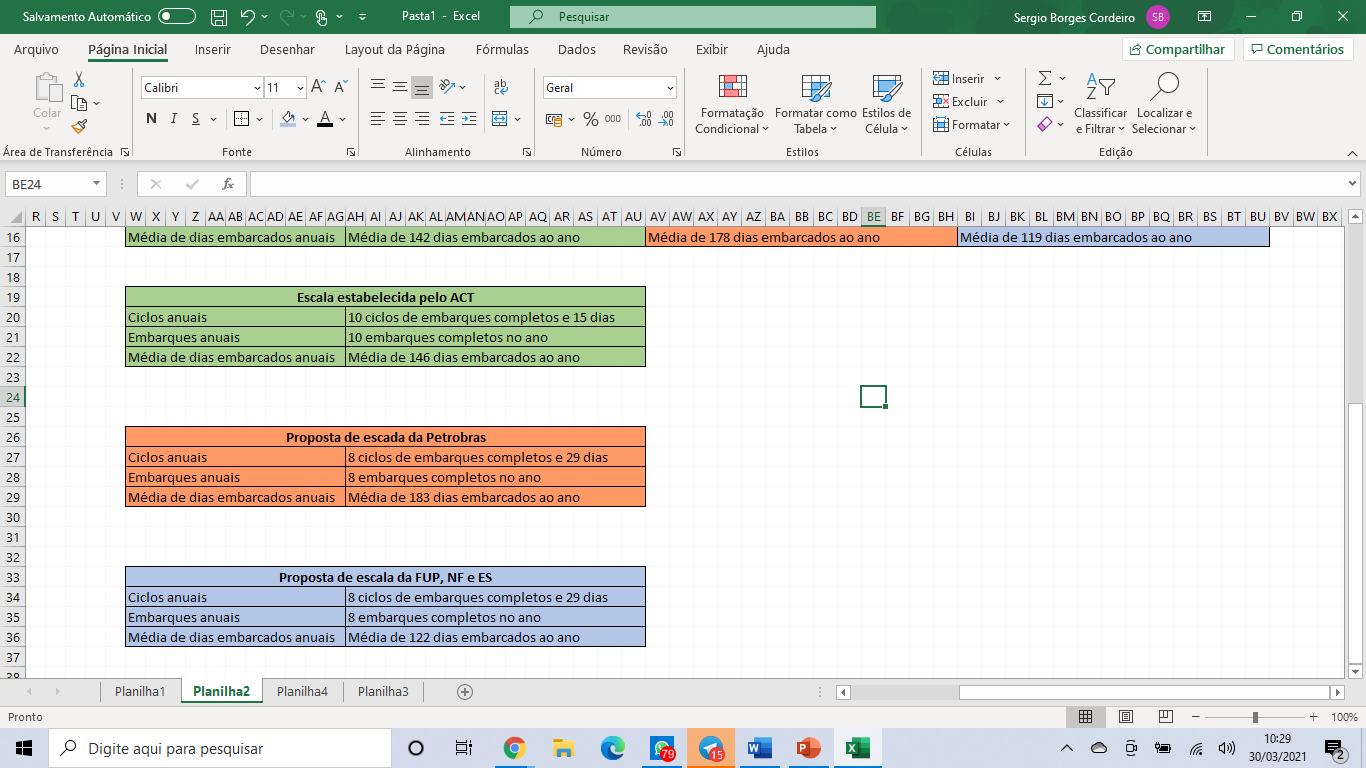 Escala proposta pela FUP, NF e ES para turno ininterrupto
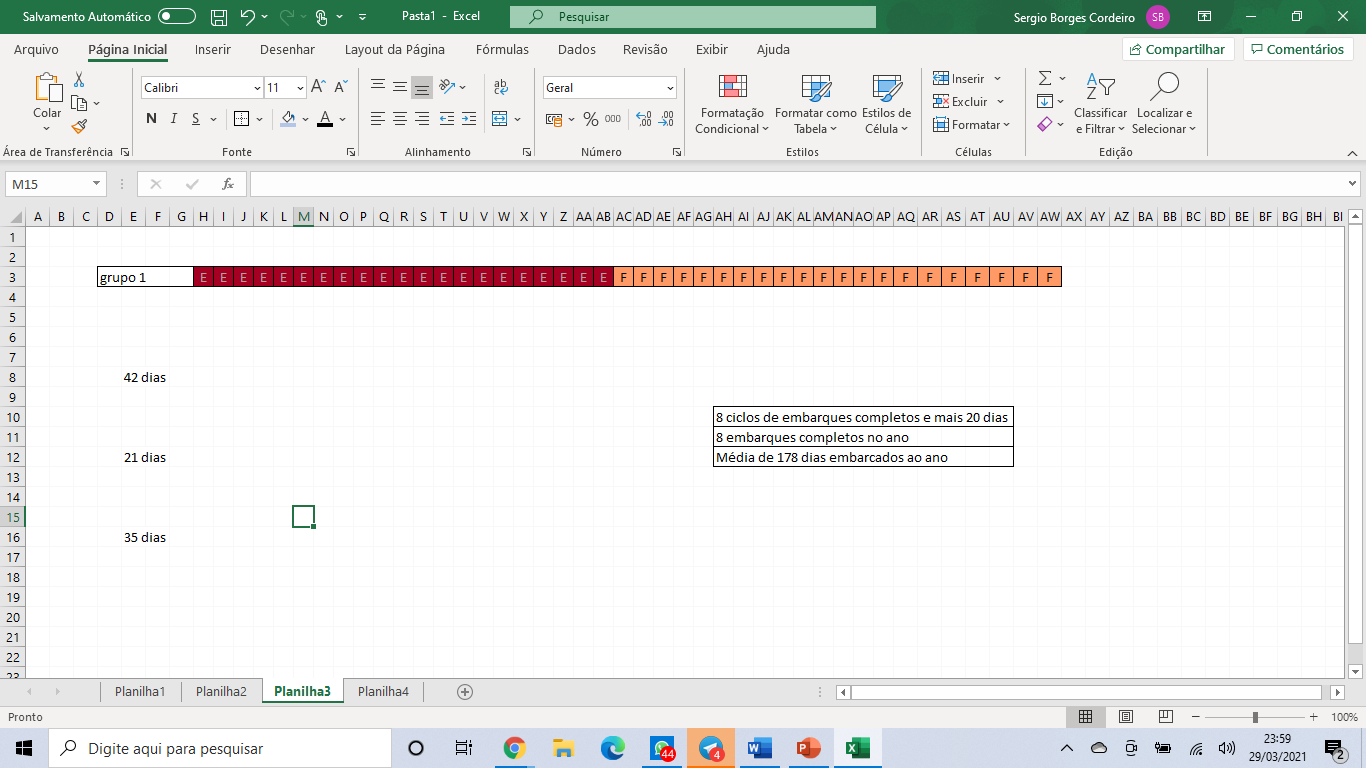 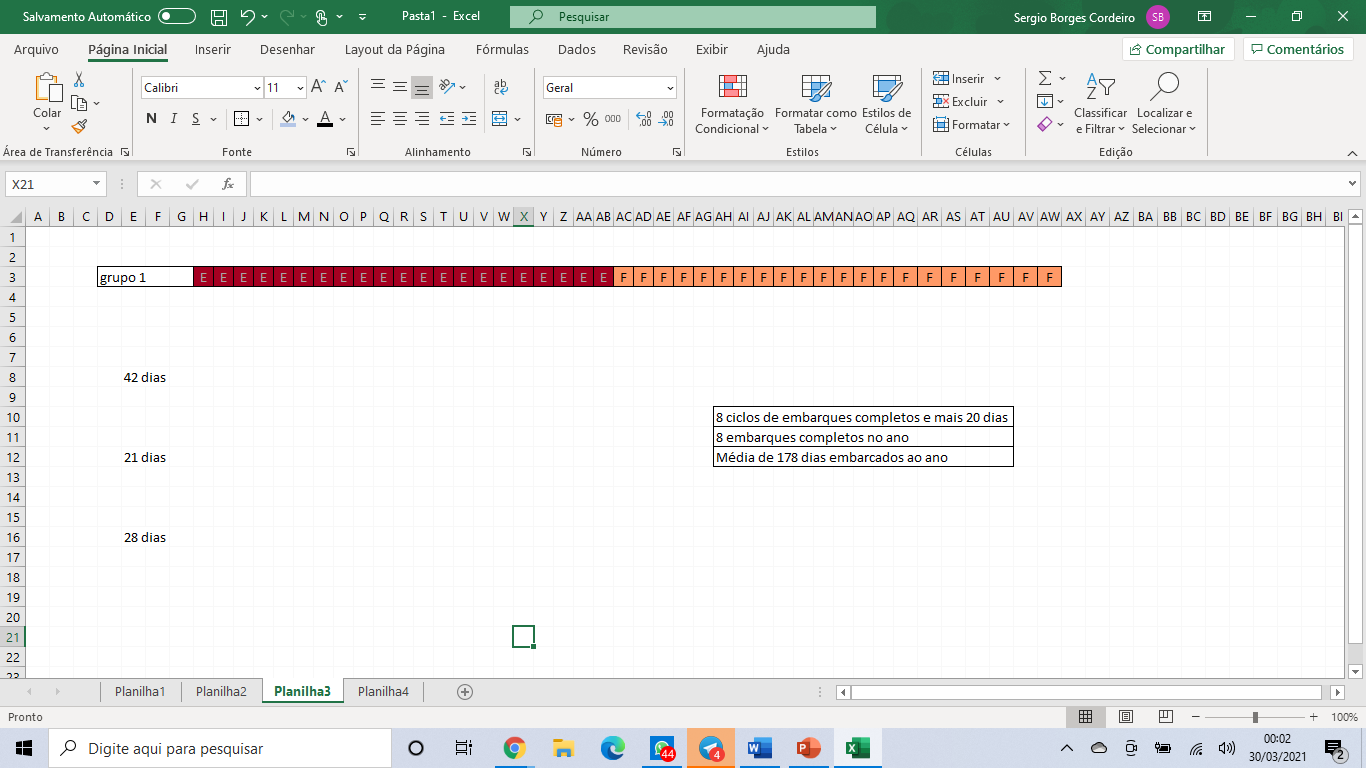 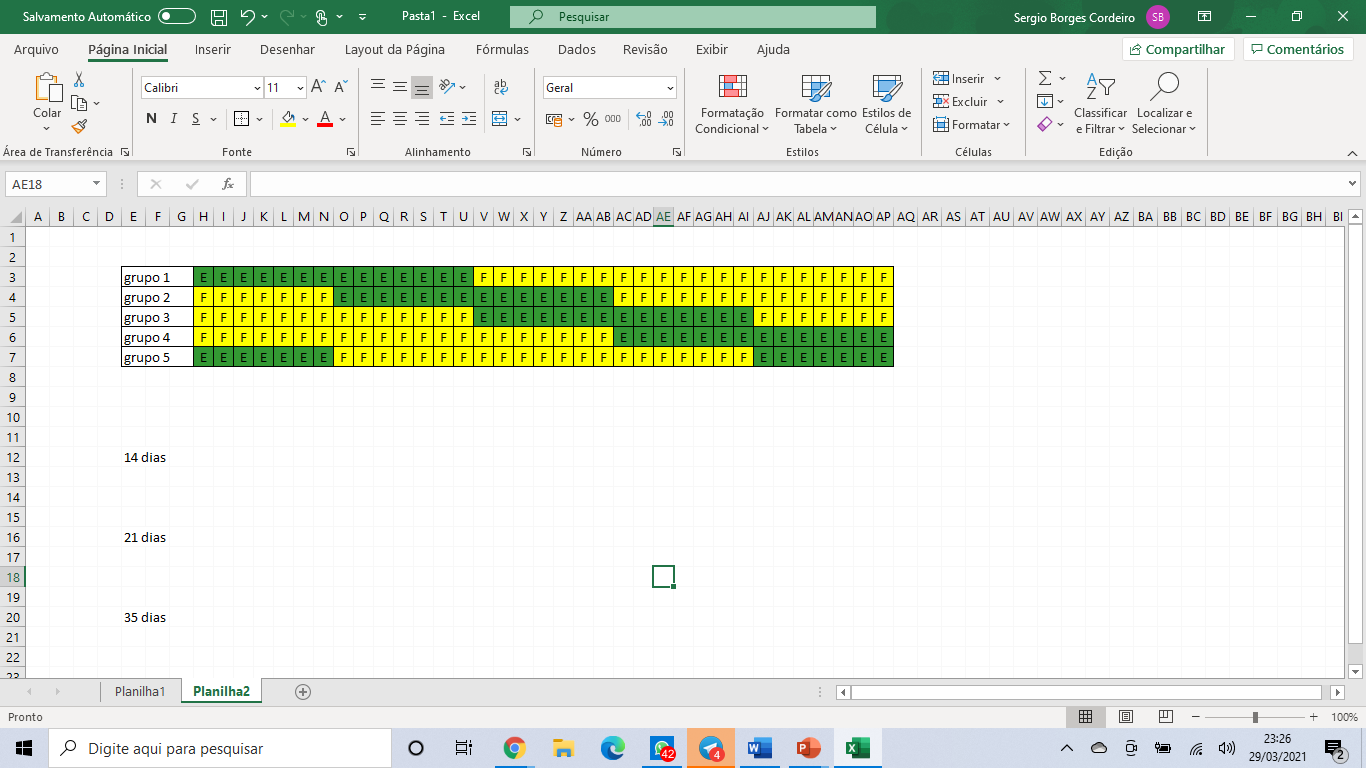 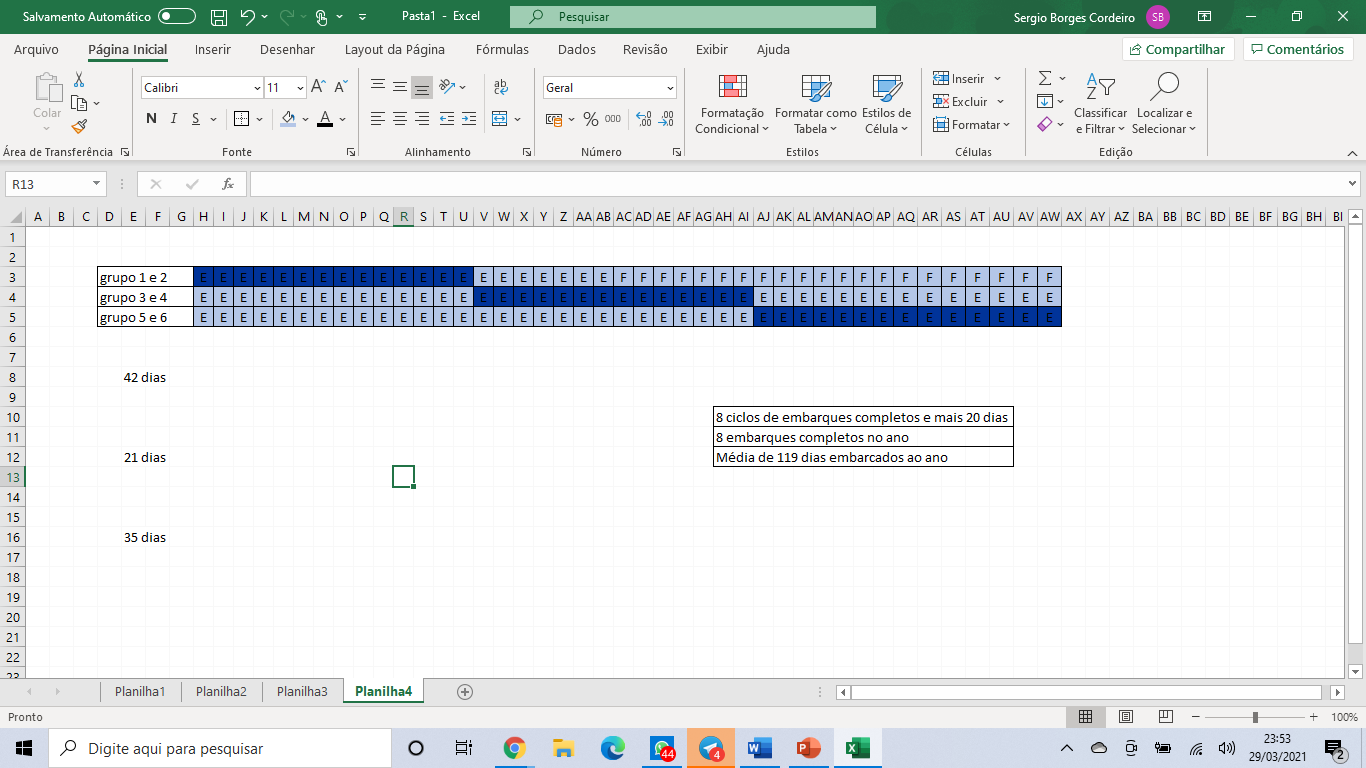 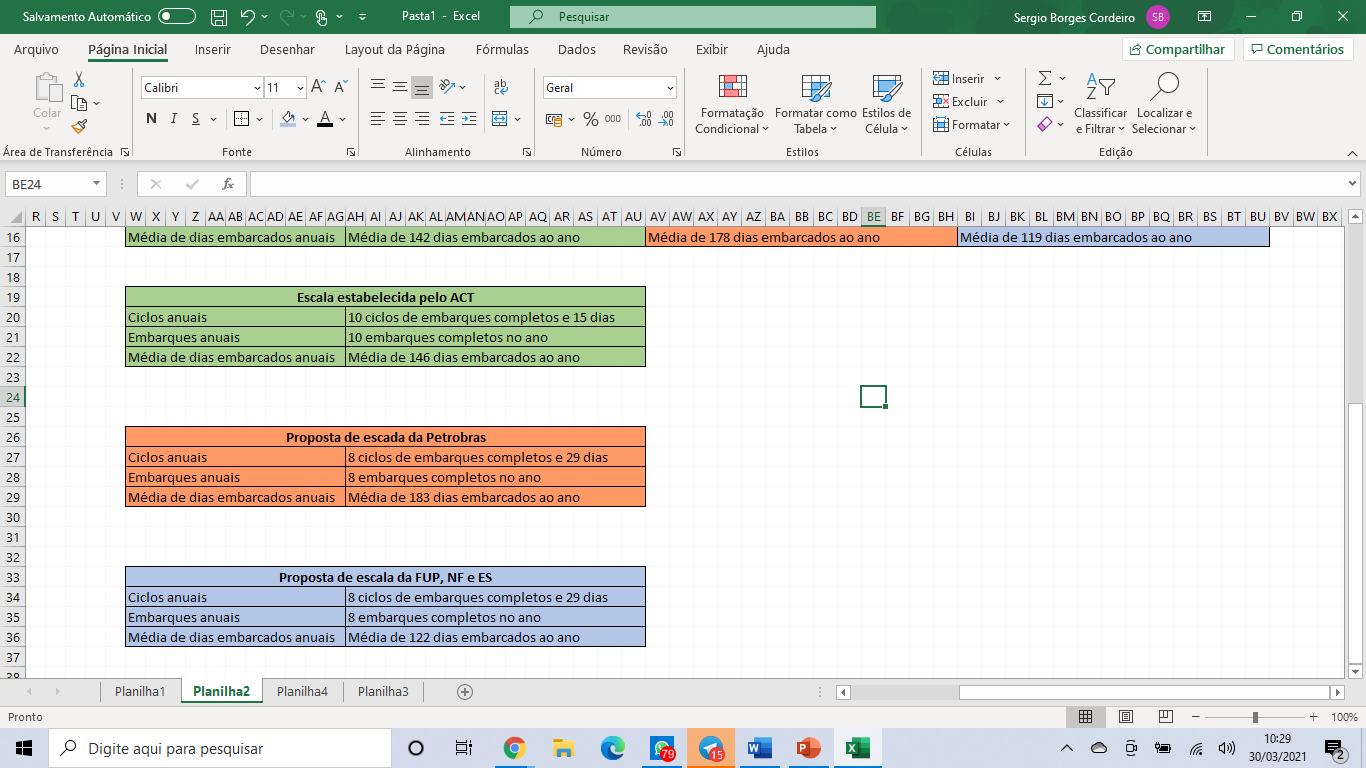 Conclusões sobre o turno ininterrupto
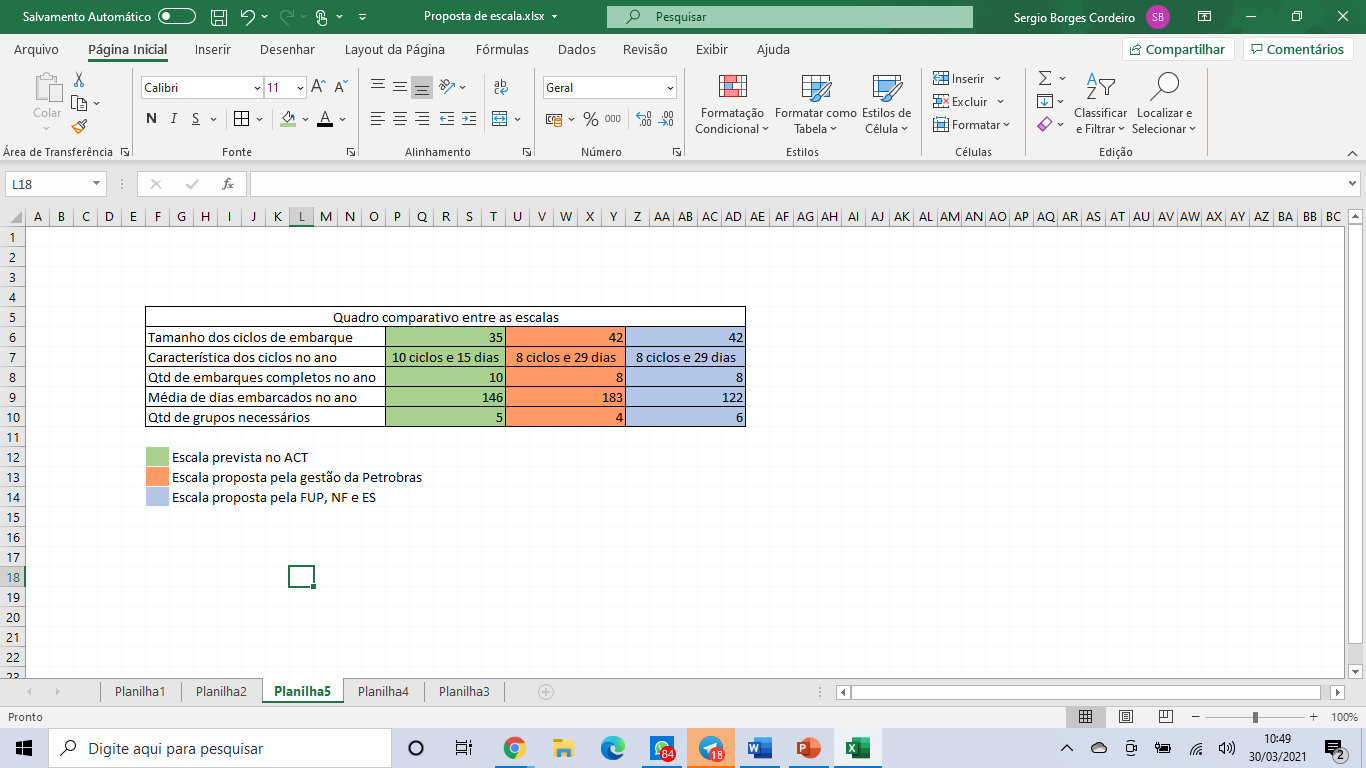 1. A escala proposta pela FUP aumenta o ciclo de embarque de 35 para 42 dias, o que diminui a quantidade de embarques ao longo do tempo e reduz a exposição dos trabalhadores;
2. A diferença fica na média de dias embarcados. Enquanto a proposta da gestão aumenta em 37 dias, o que representa um acréscimo de 25% na escala e exposição dos trabalhadores, a escala proposta pela FUP reduz em 24 dias o que representa 16% a menos de exposição;
3. Outro aspecto importante é que para implantar a escala proposta pela gestão é necessário acabar com o quinto grupo, já a proposta da FUP necessita da criação de um sexto grupo;
4. A escala 14x28 é a que mais reduz a exposição dos trabalhadores ao covid porque 
propõe menos embarques e menos dias embarcados, além de diminuir a sobrecarga e
impactar menos na saúde mental dos trabalhadores.
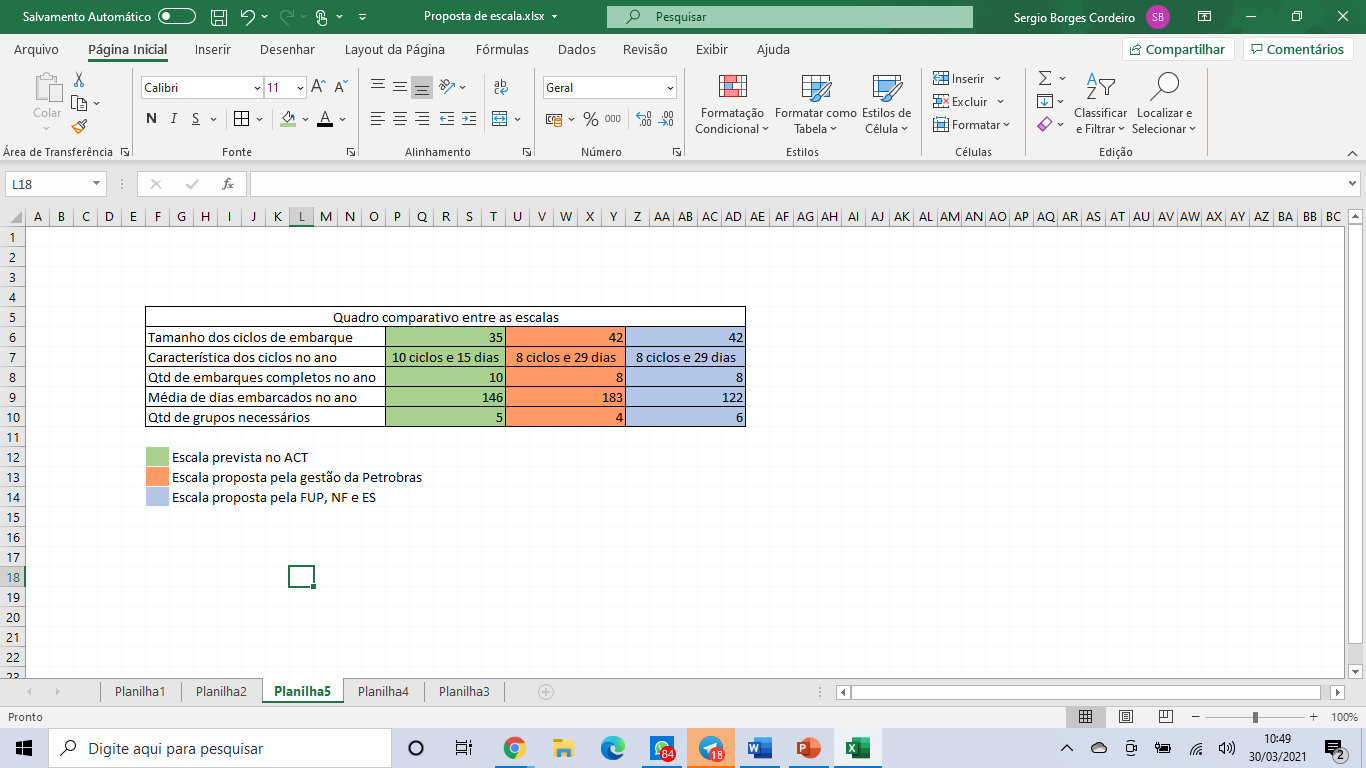 Escala prevista no ACT para sobreaviso e praticada pelos trabalhadores terceirizados
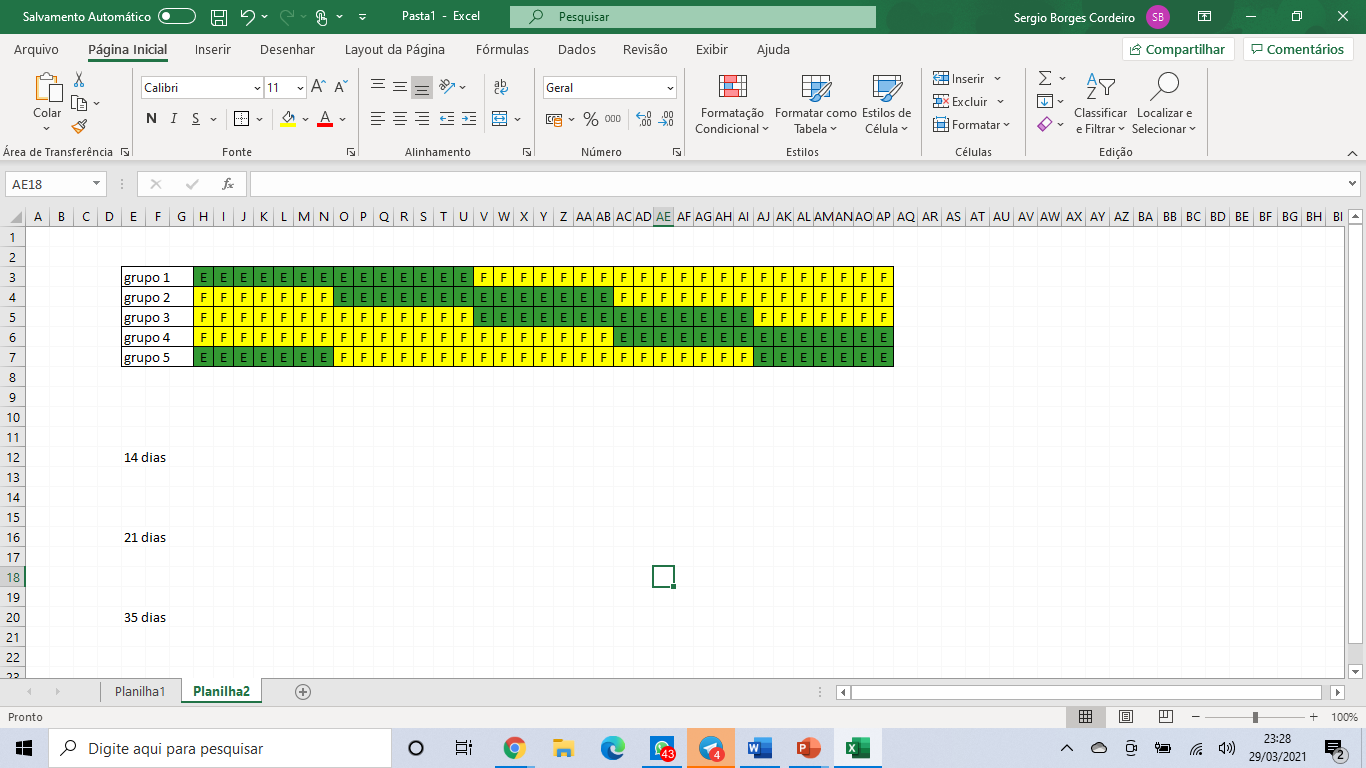 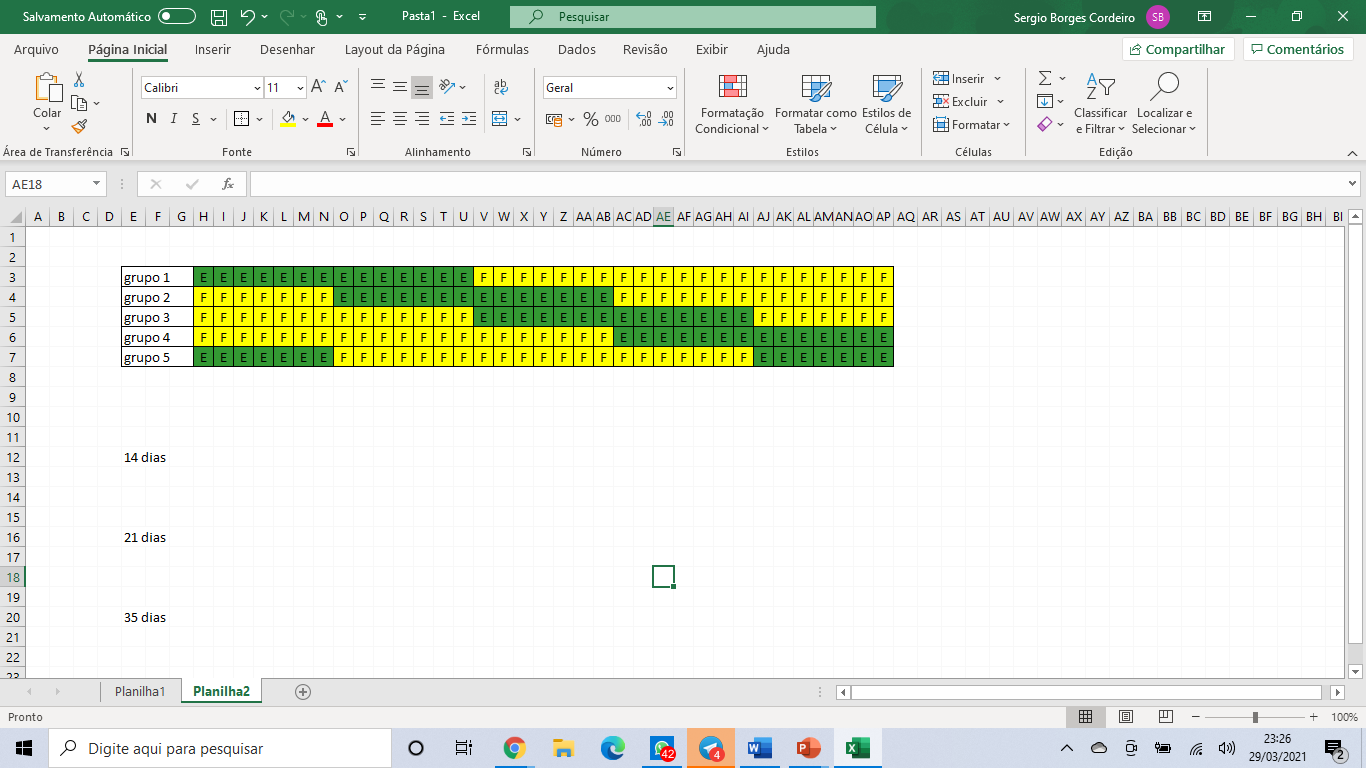 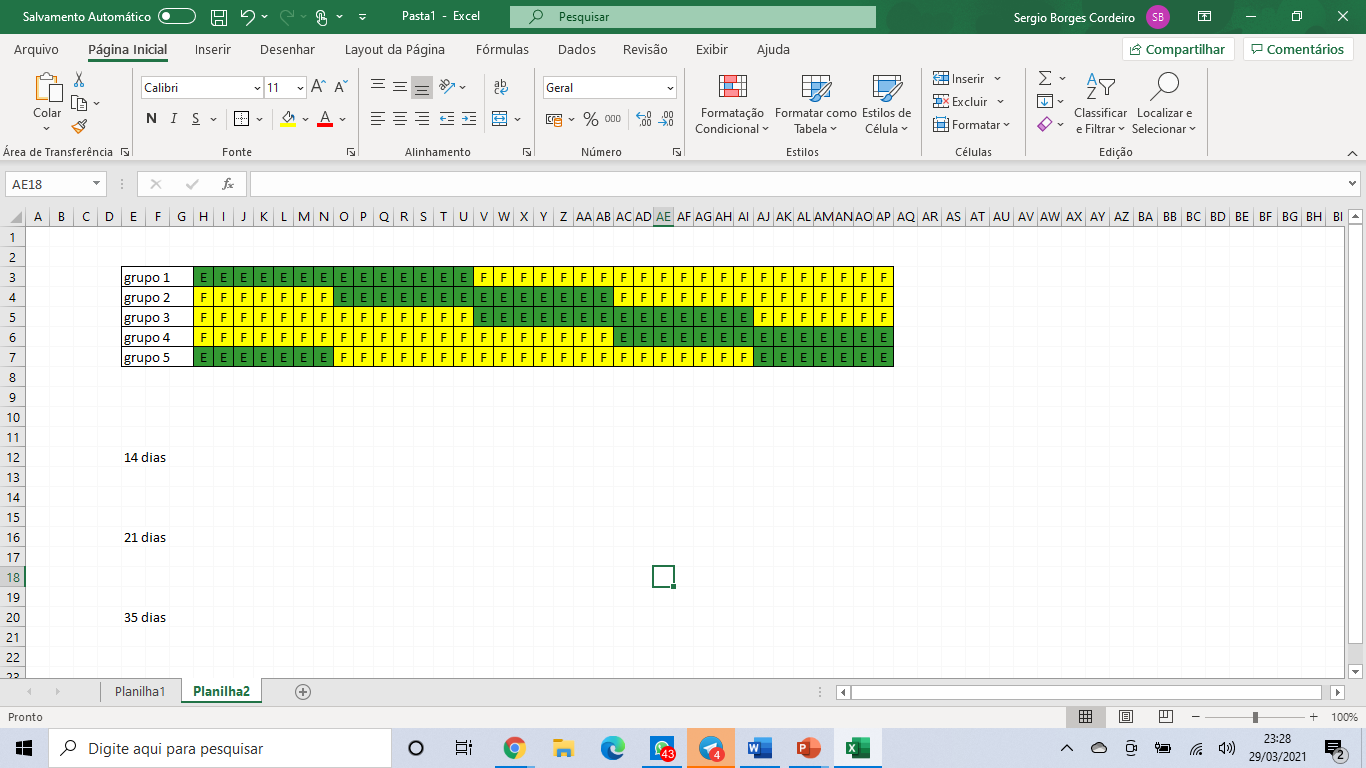 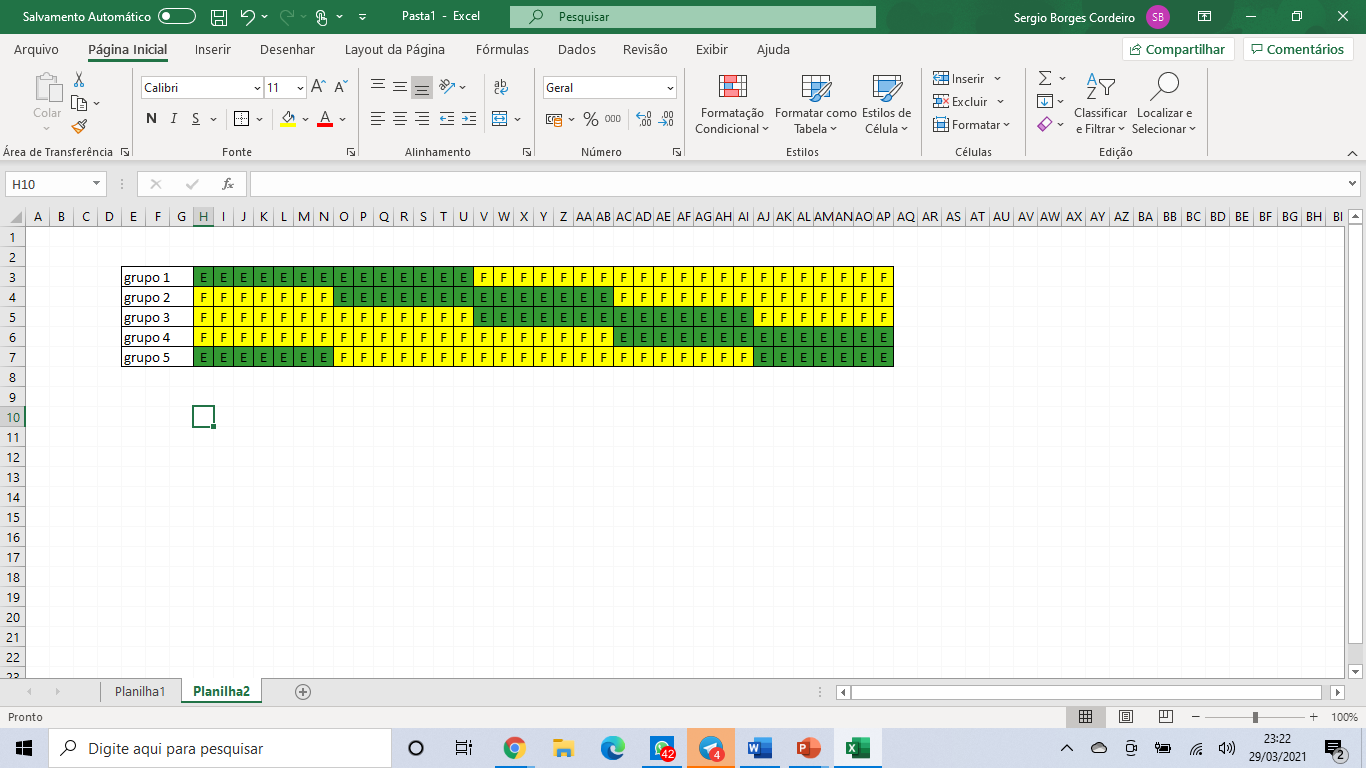 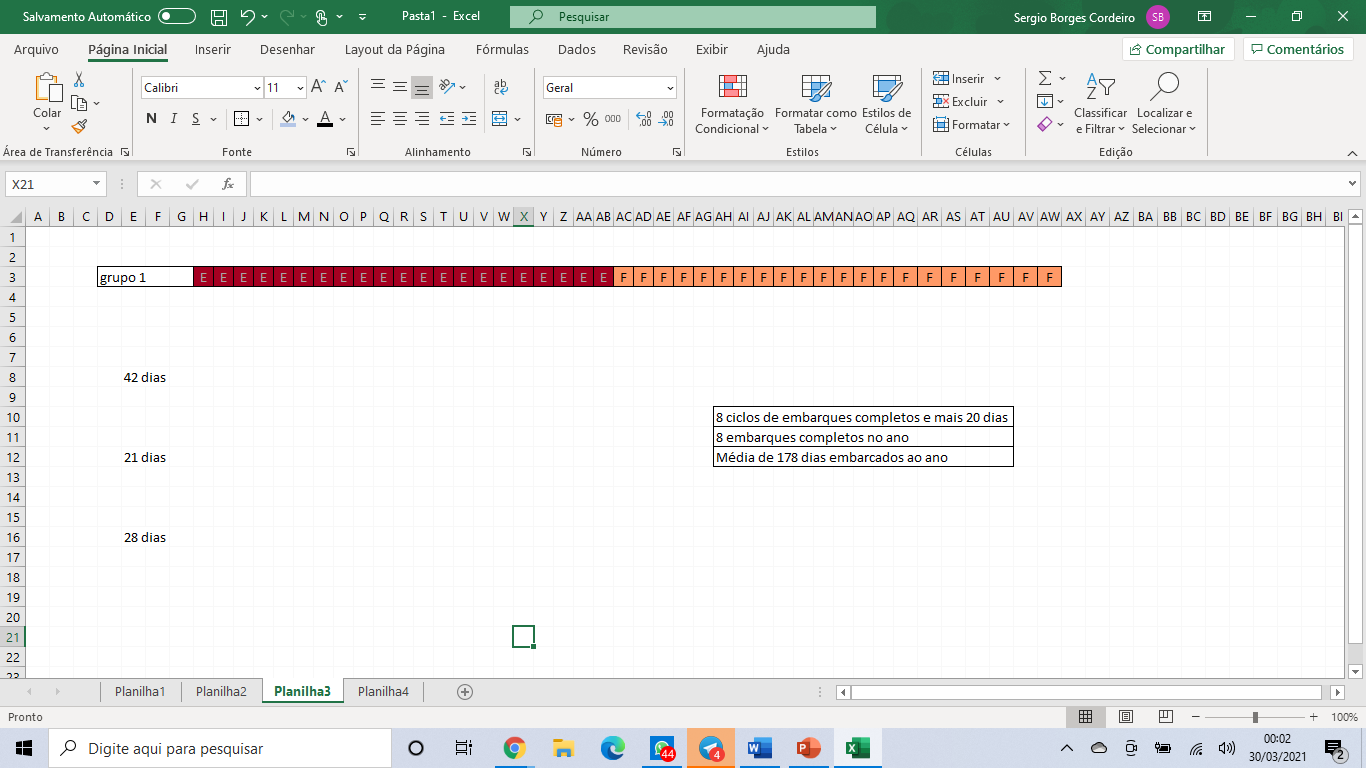 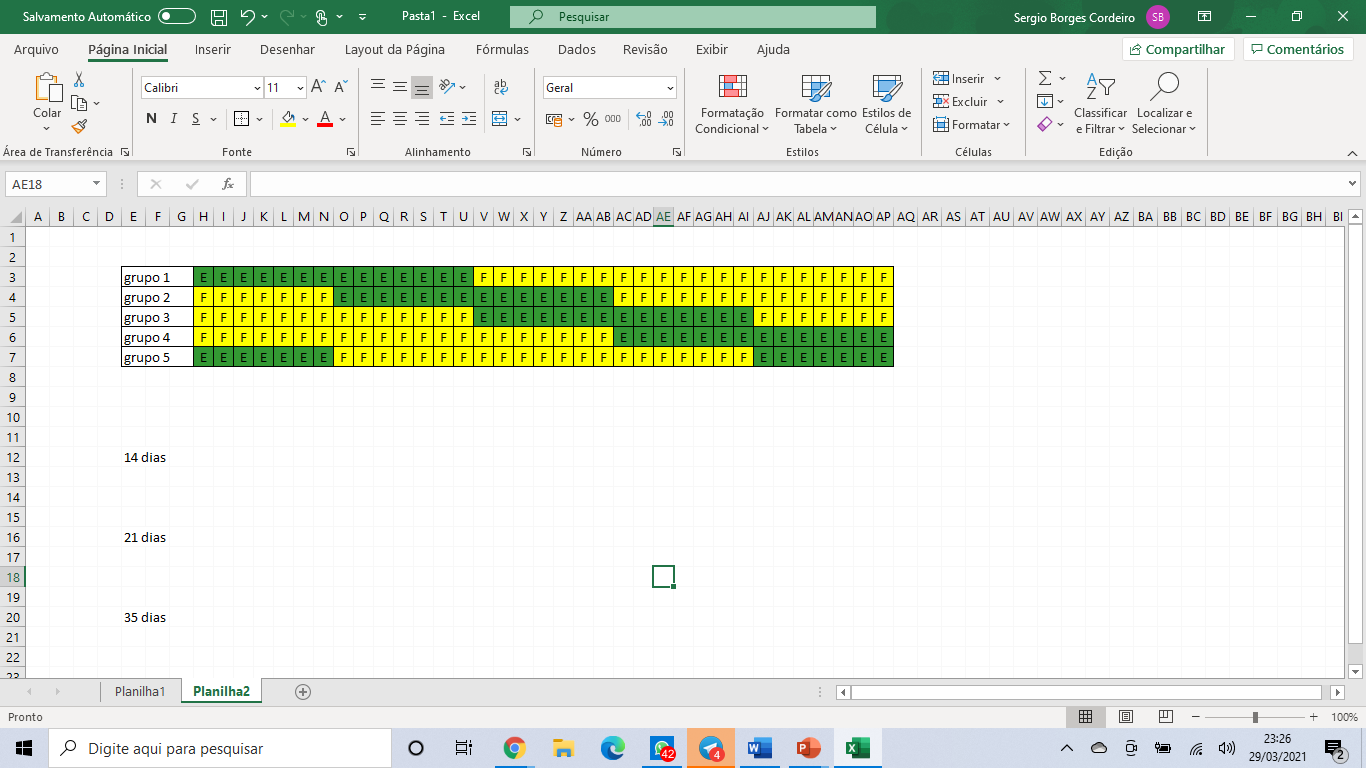 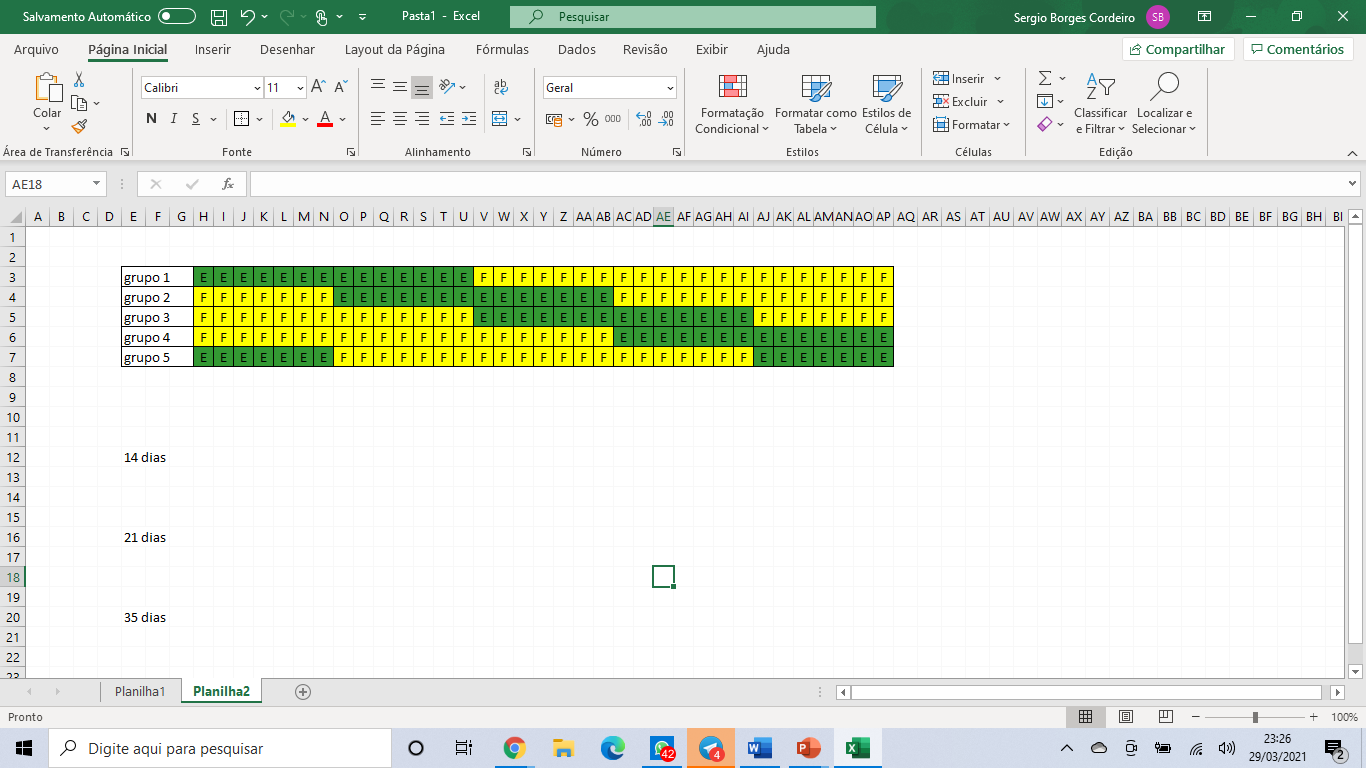 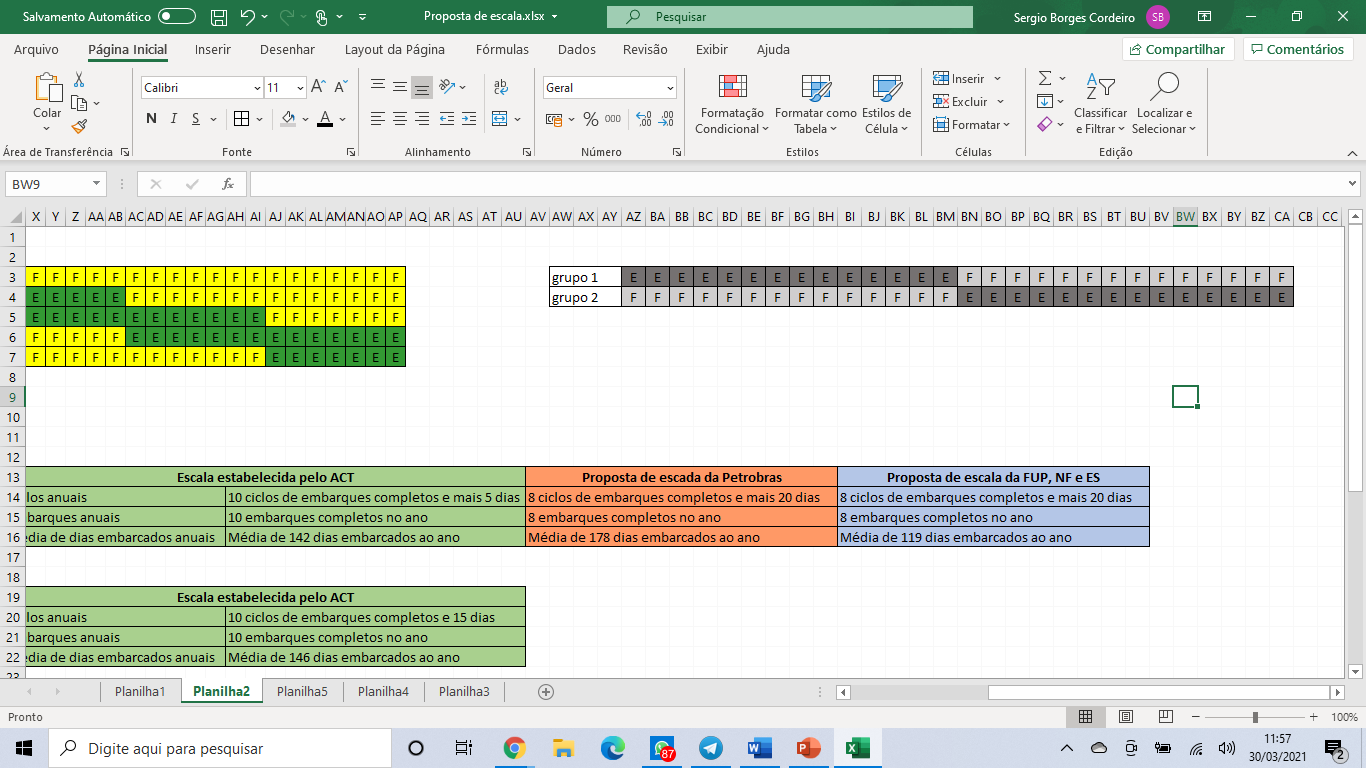 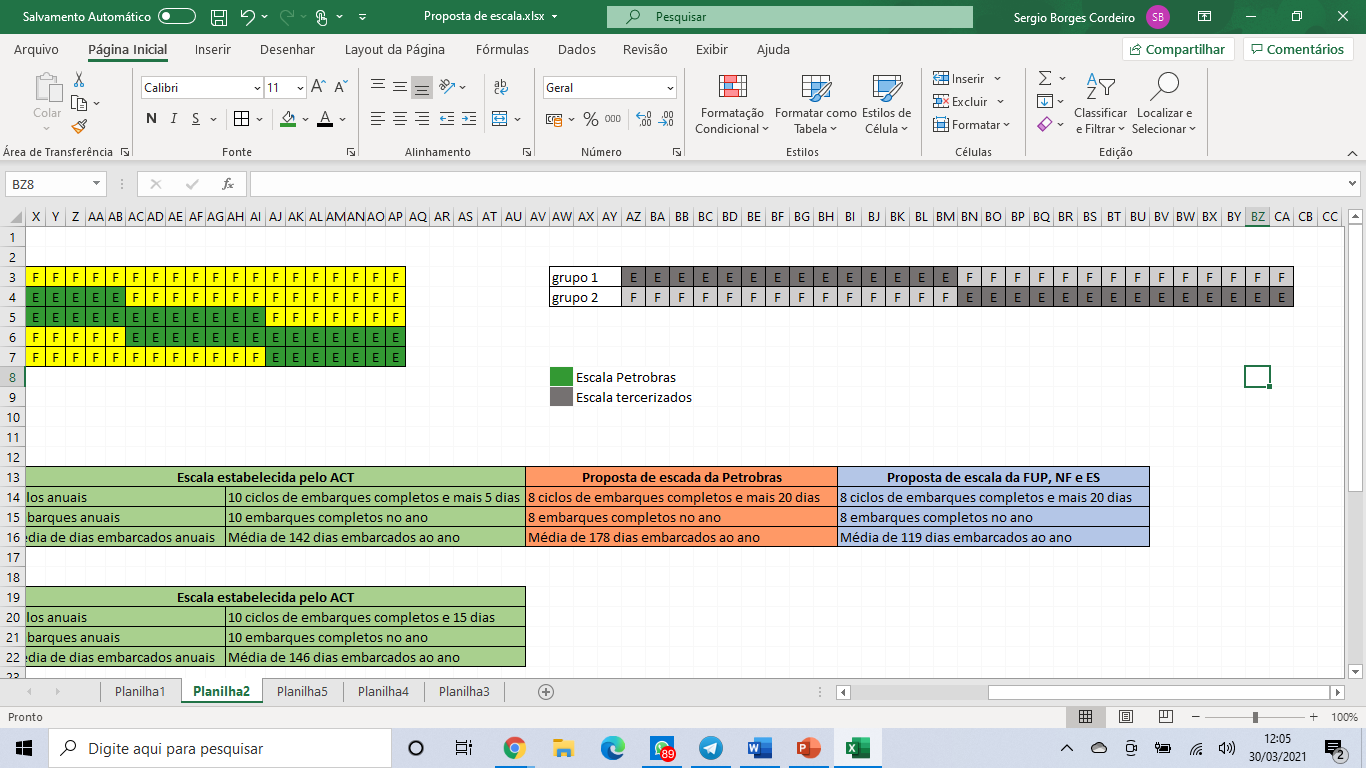 Escala proposta pela gestão da Petrobras para o sobreaviso próprio e terceirizados
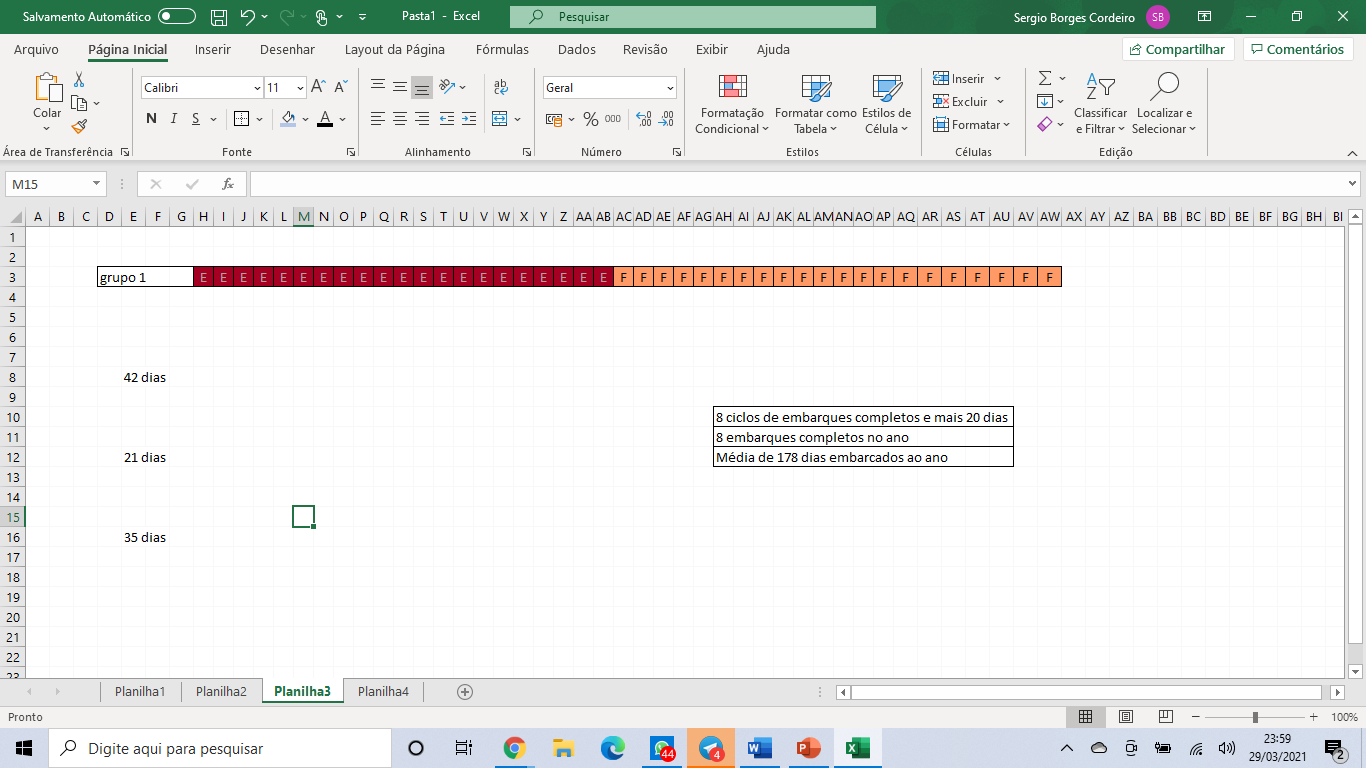 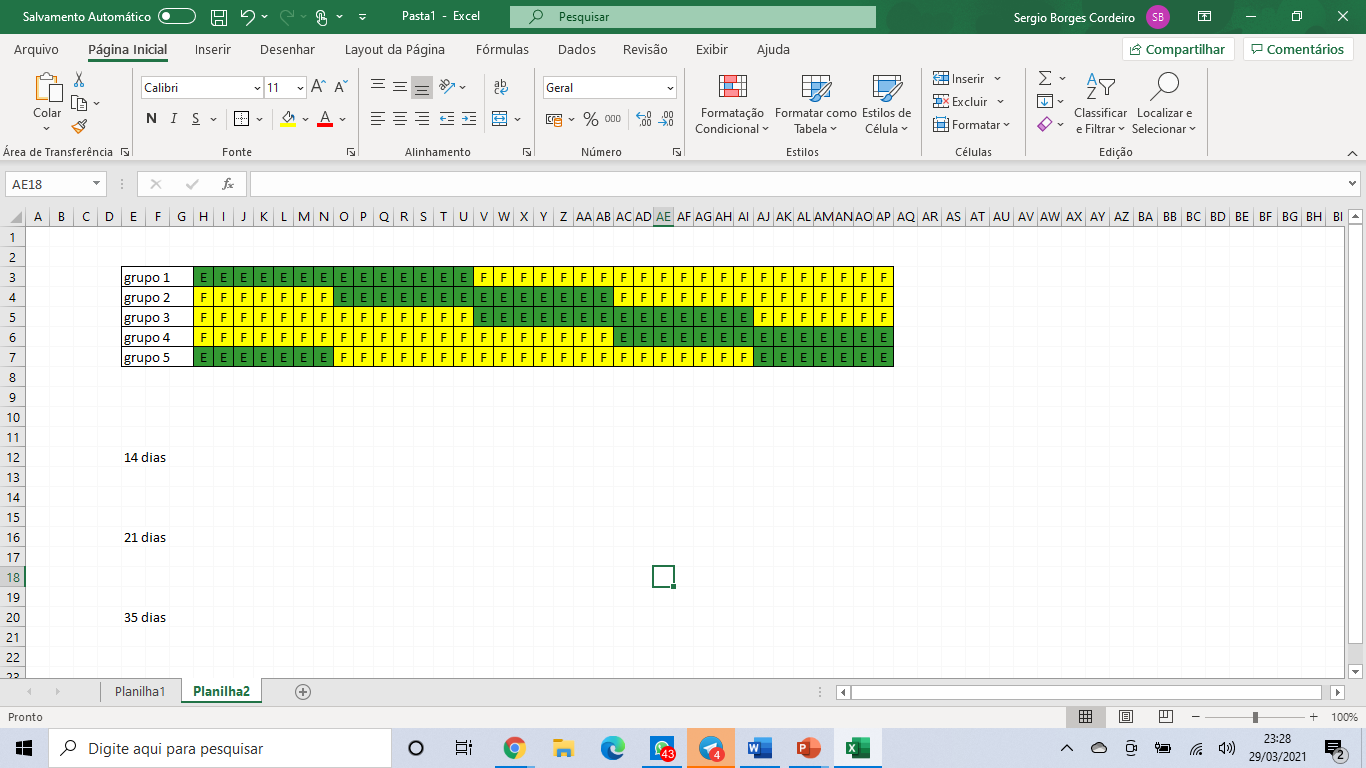 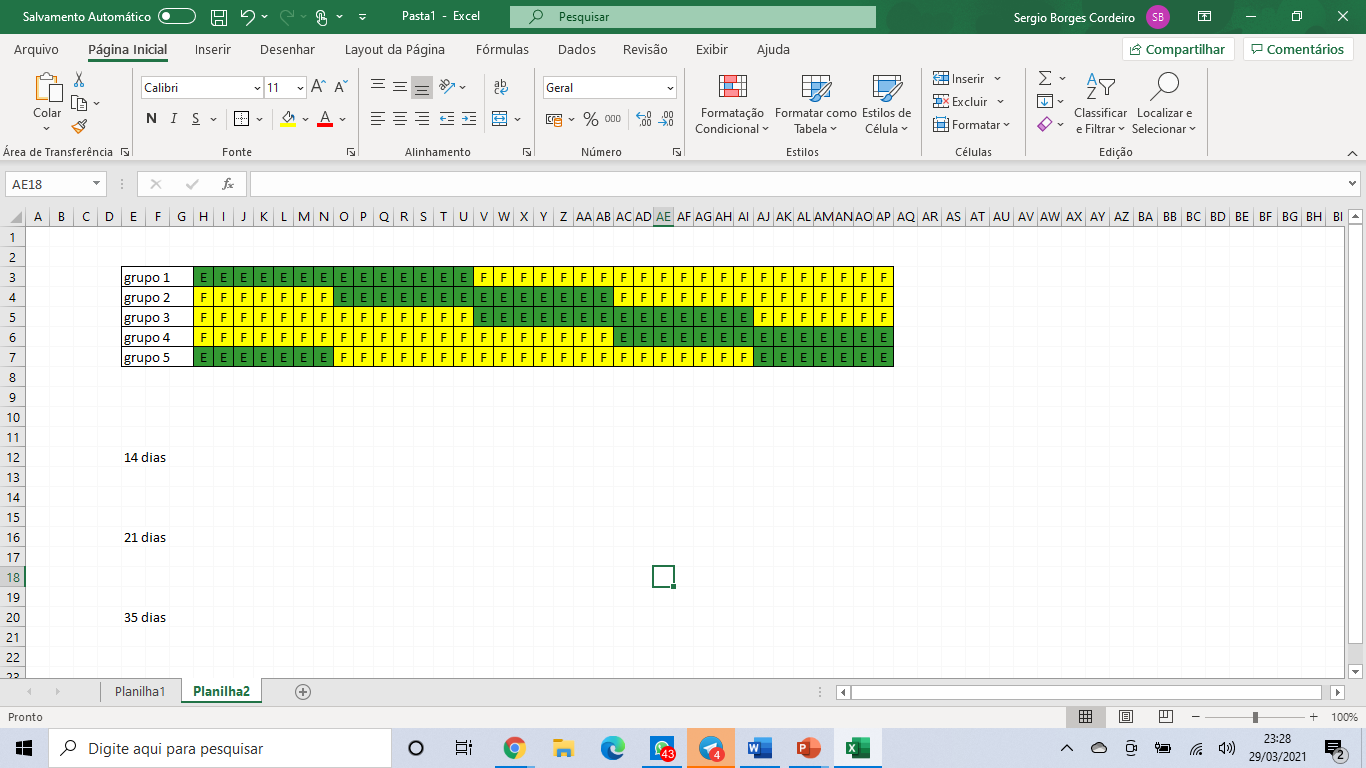 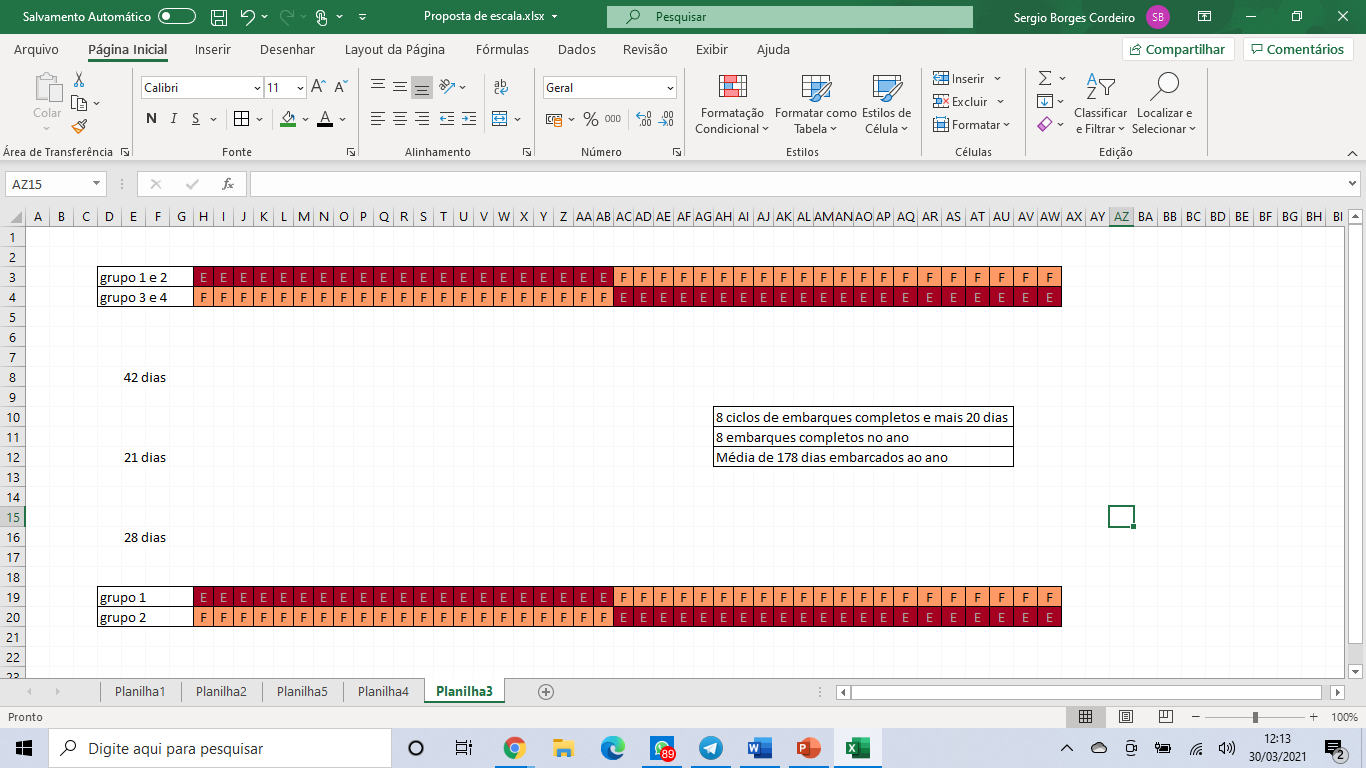 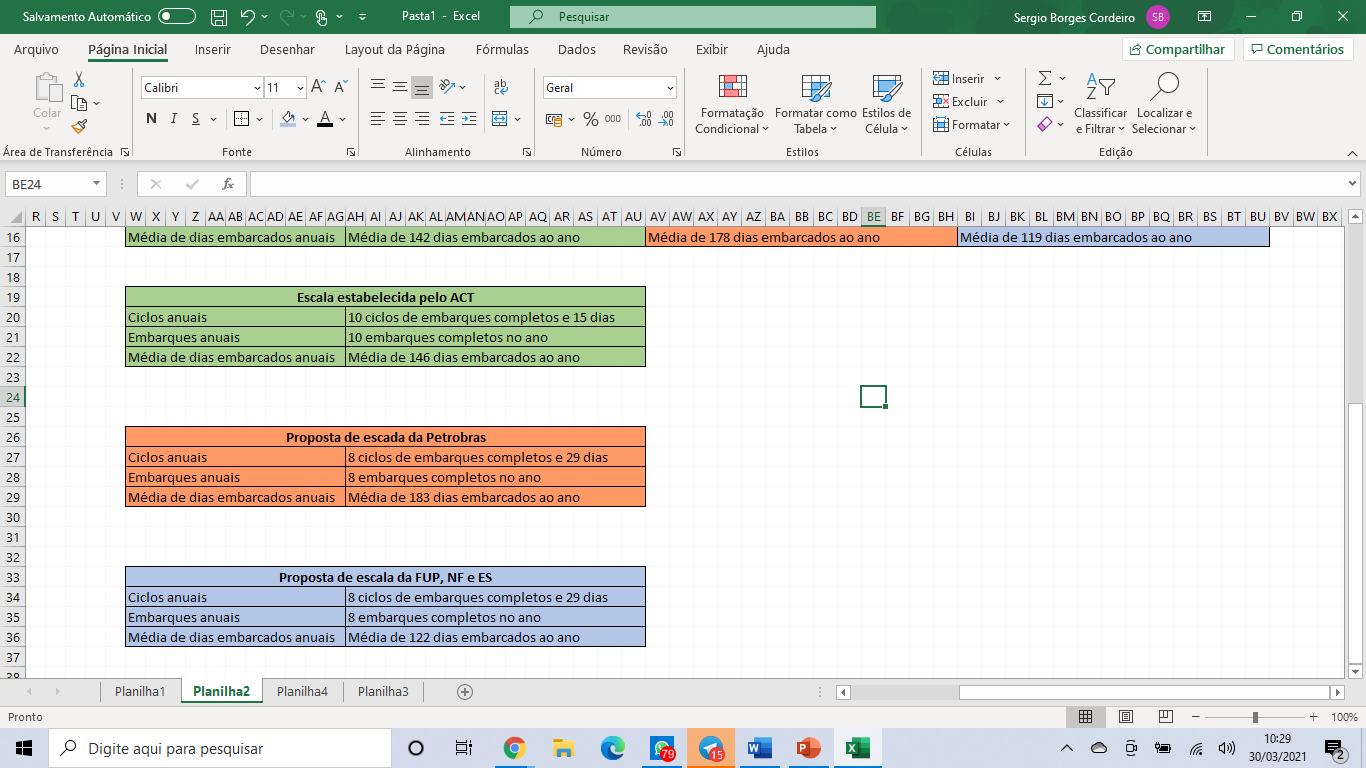 Escala proposta pela FUP, NF e ES para sobreaviso próprio e terceirizados
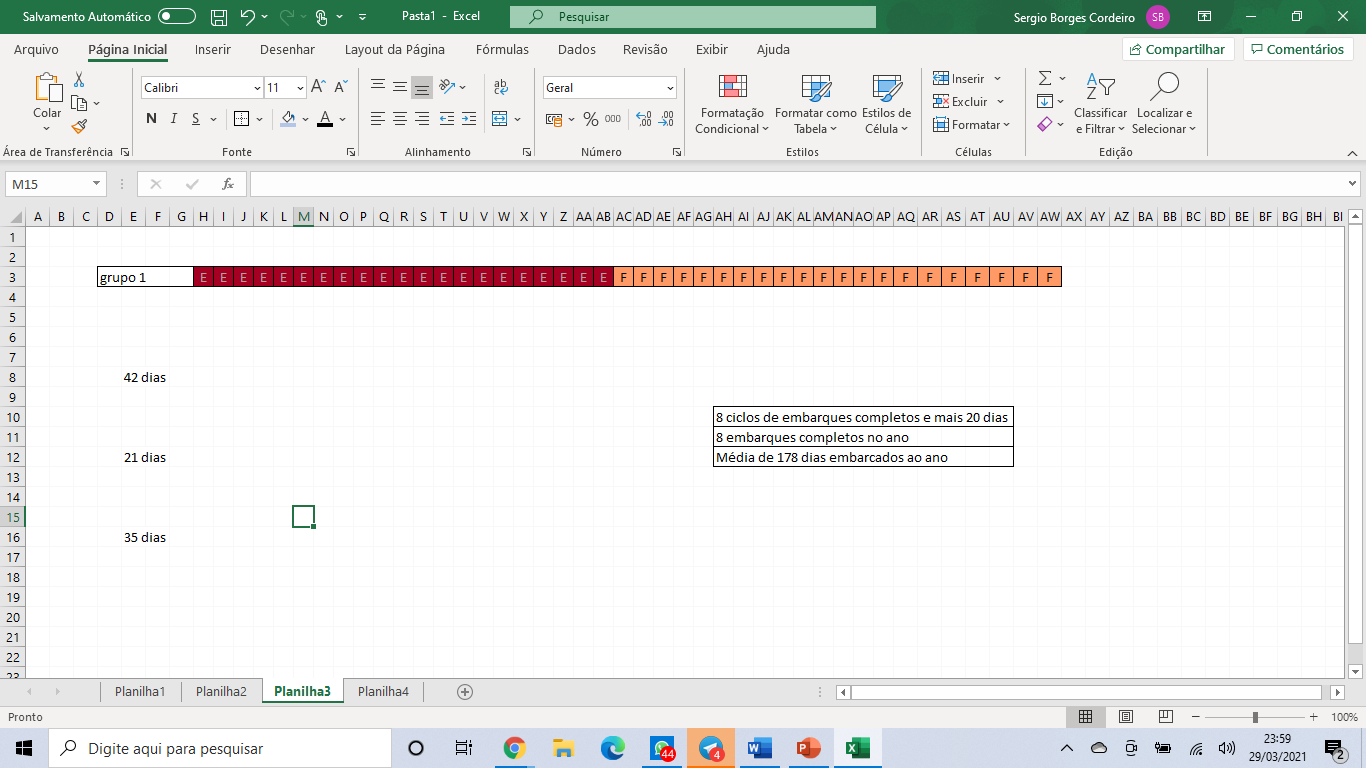 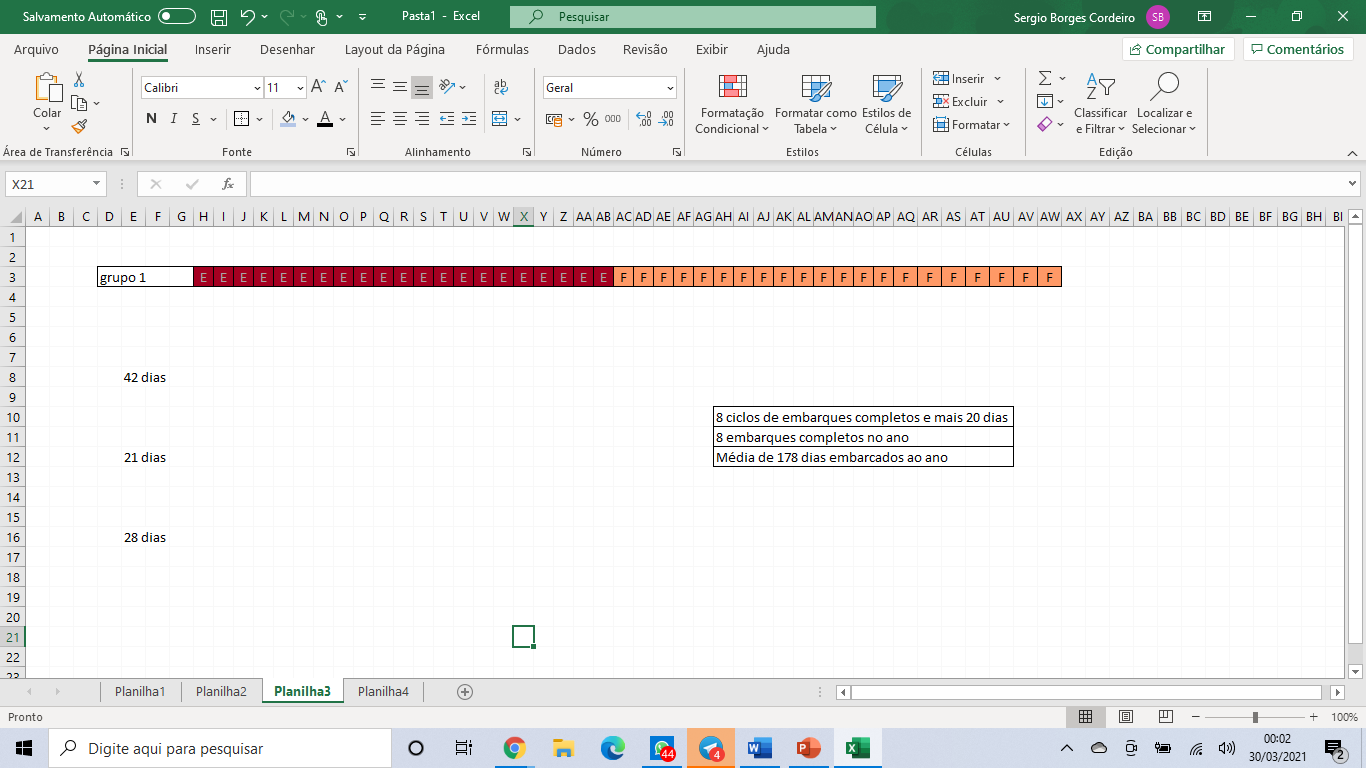 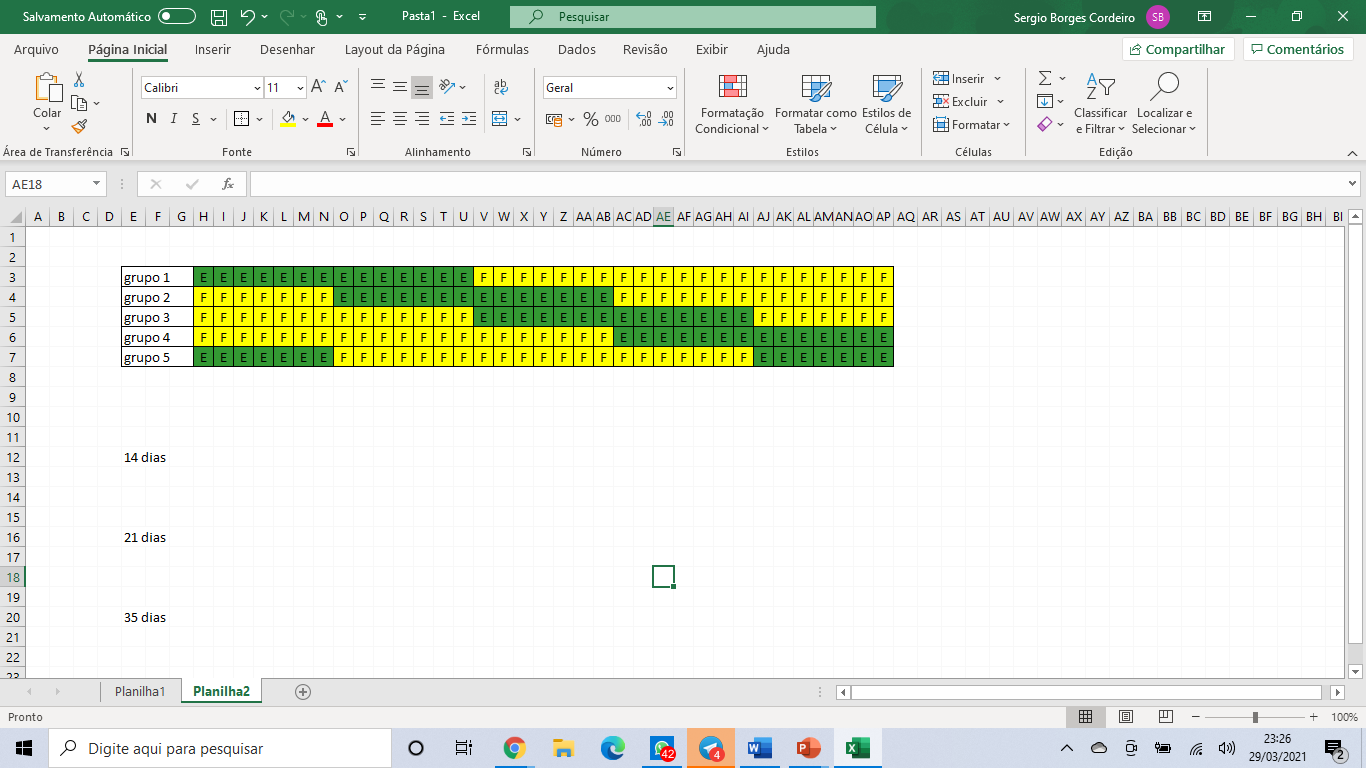 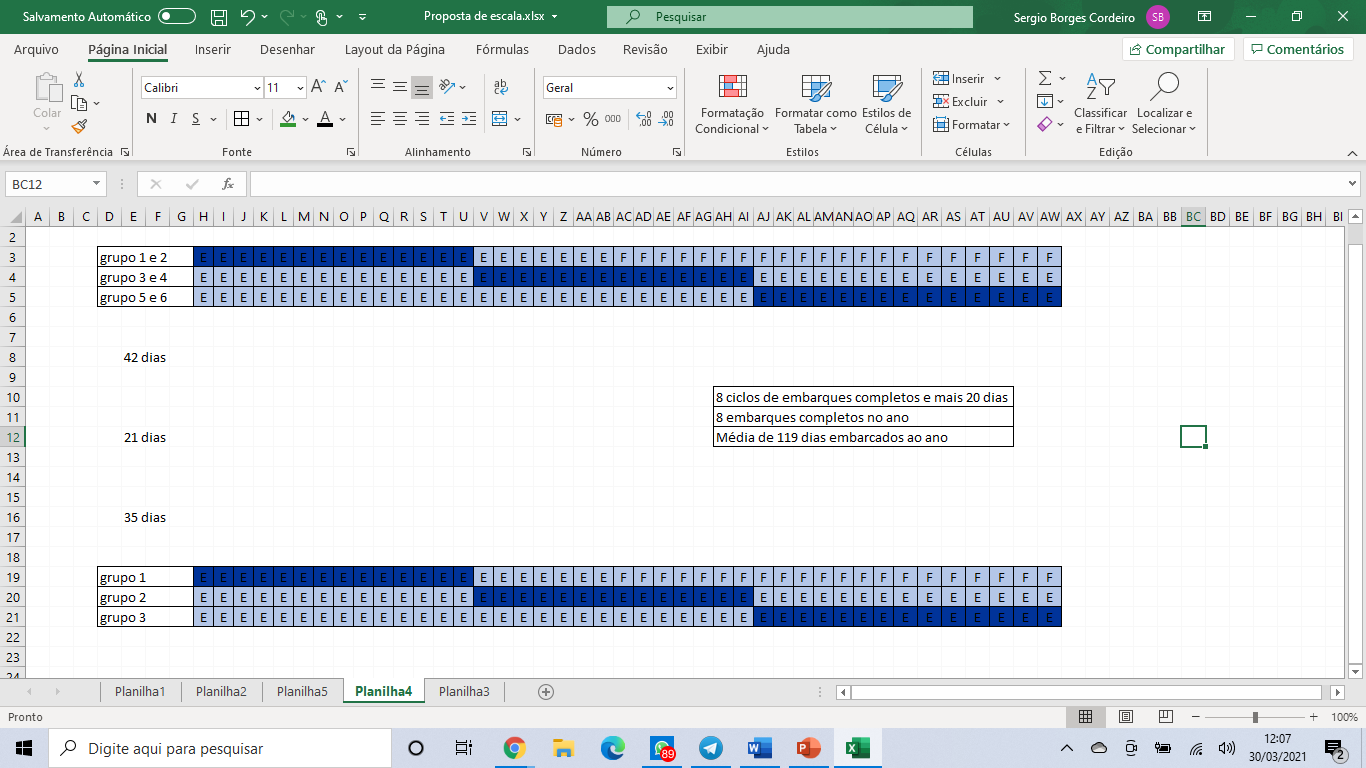 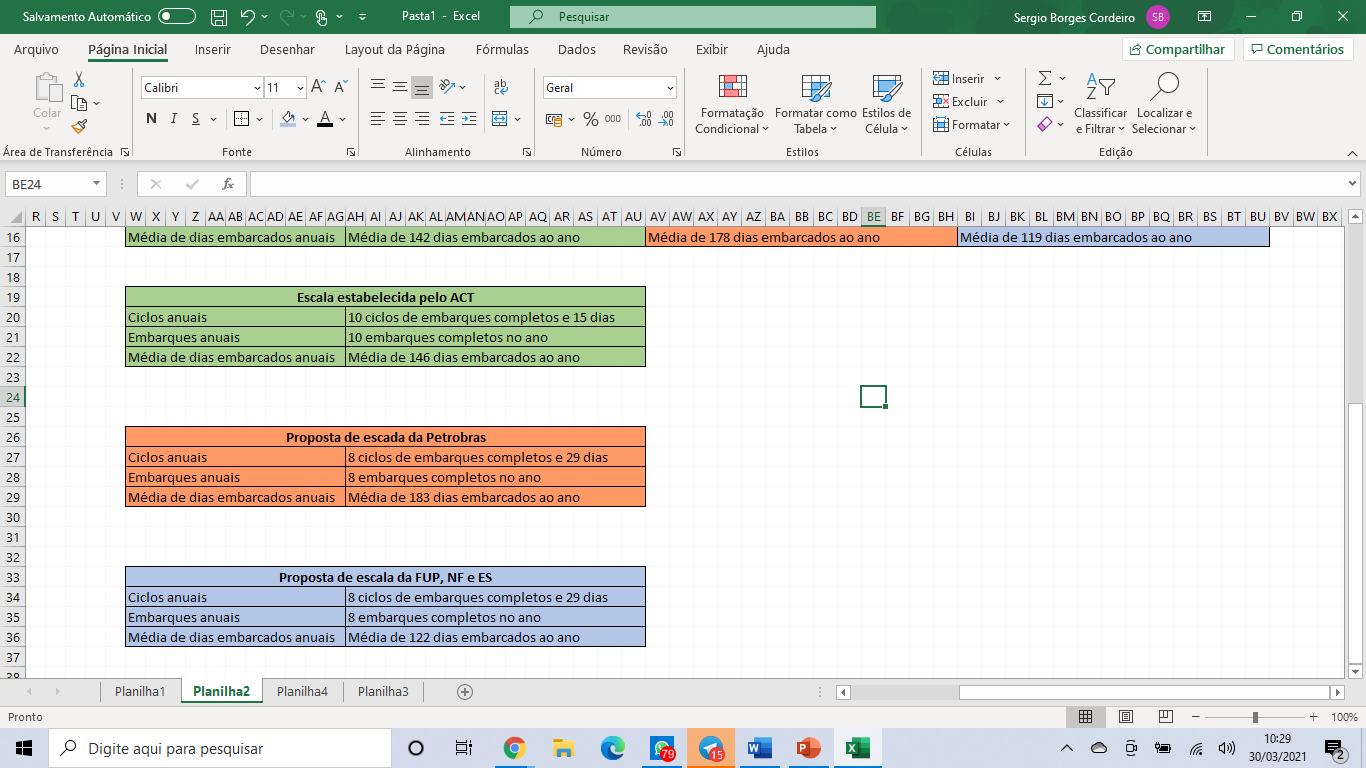 Conclusões sobre o sobreaviso e próprios
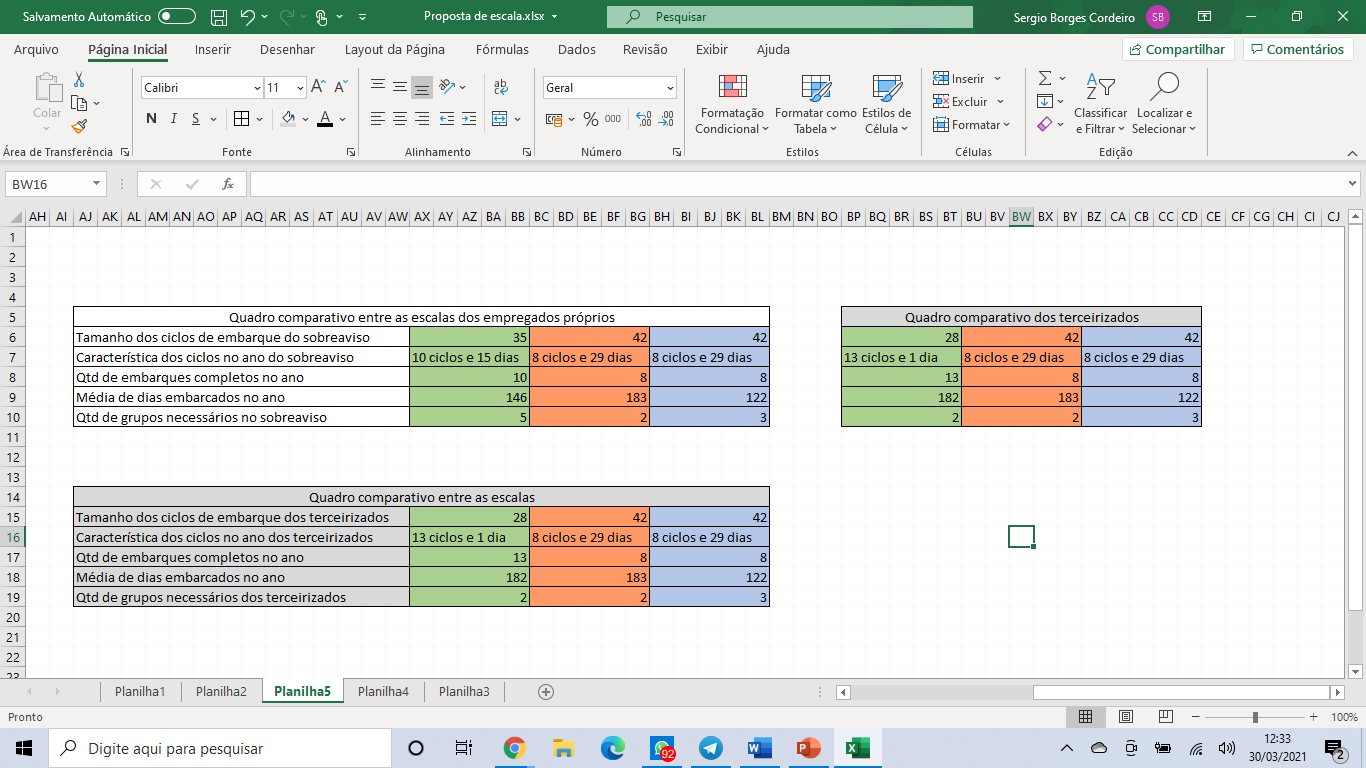 1. Assim como na proposta para turno ininterrupto, a escala proposta pela FUP aumenta o ciclo de embarque de 35 dias para 42, o que diminui a quantidade de embarques ao longo do tempo e reduz a exposição dos trabalhadores;
2. Na média de dias embarcados as conclusões são as mesmas que as do turno. Enquanto a proposta da gestão aumenta em 37 dias, o que representa um acréscimo de 25% na escala e na exposição dos trabalhadores, a proposta da FUP reduz em 24 dias o que representa 16% a menos de exposição;
3. A mudança fundamental é a redução da necessidade de grupos a bordo, sendo que a proposta da Petrobras reduz três grupos e a proposta da FUP reduz dois grupos;
4. A escala 14x28 é a que mais reduz a exposição dos trabalhadores ao covid porque 
propõe menos embarques e menos dias embarcados, além de diminuir a sobrecarga e
impactar menos na saúde mental dos trabalhadores.
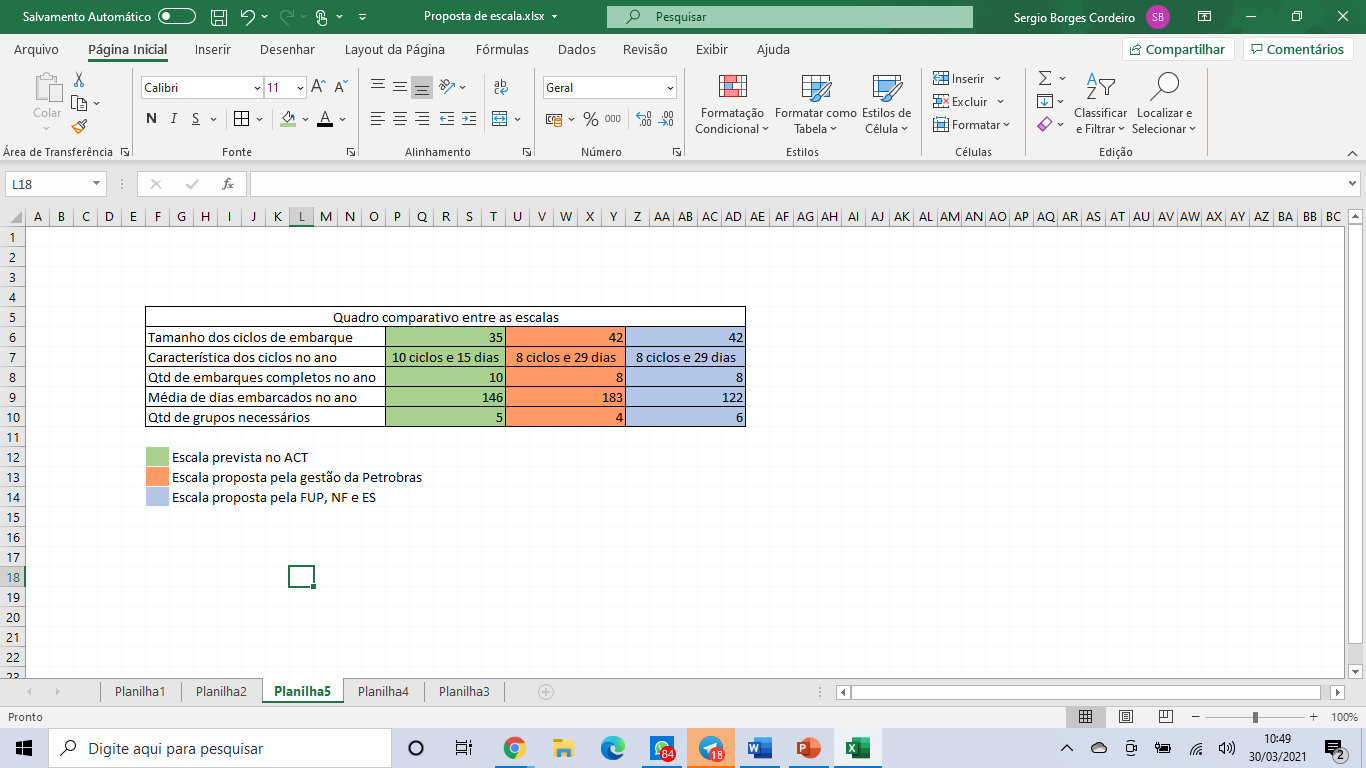 Conclusões sobre os terceirizados
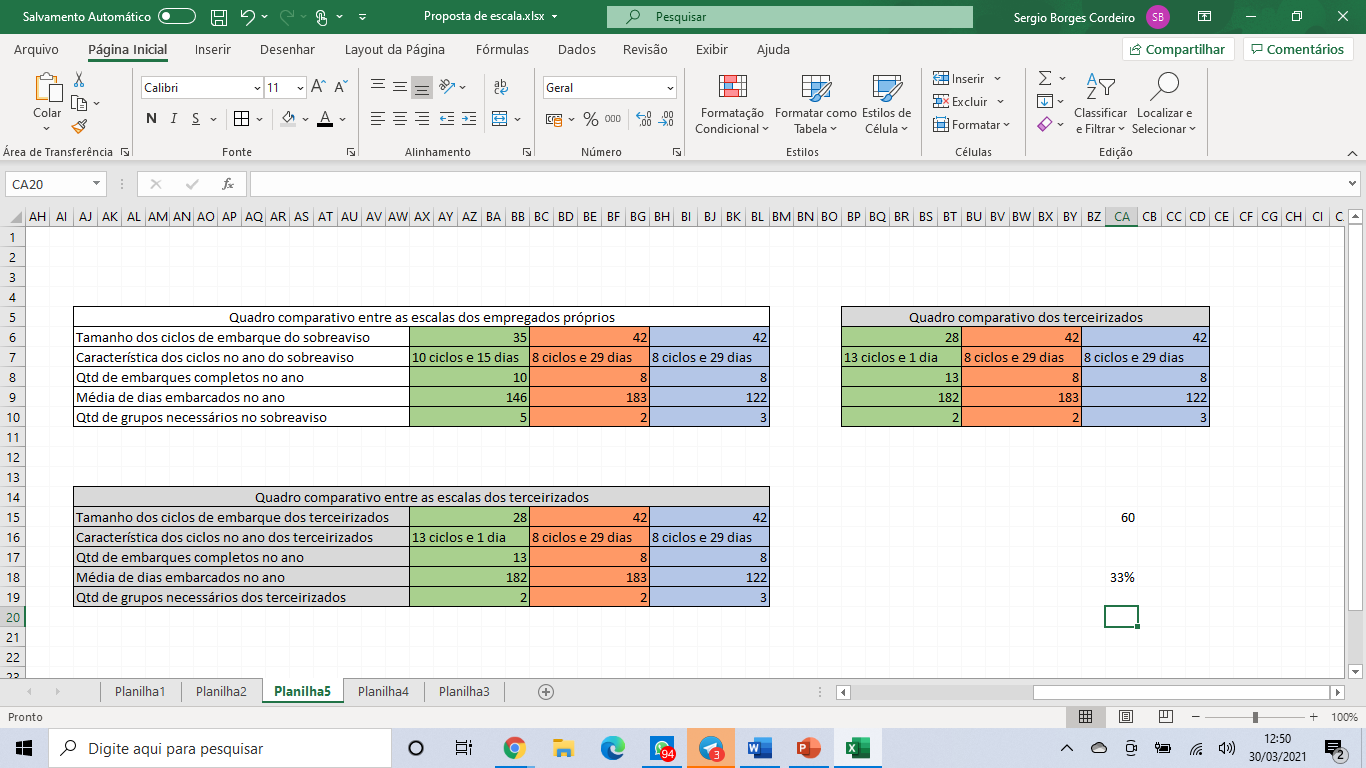 1. A proposta apresentada pela FUP, aumenta o ciclo de embarque de 28 dias para 42, o que diminui a quantidade de embarques ao longo do tempo e reduz a exposição dos trabalhadores;
2. Em ambas as propostas os trabalhadores passam a fazer oito embarques anuais, invés dos treze que fazem hoje;
3. A grande diferença fica na média de dias embarcados, enquanto a proposta da gestão da Petrobras mantem a média de 183 dias embarcados, a escala proposta pela FUP reduz em 60 dias a média de dias embarcados no anos, o que representa uma redução de 33% de exposição dos trabalhadores terceirizados, que geralmente são os trabalhadores que mais adoecem, mais sofrem acidentes e mais morrem no trabalho;
4. Para implantação da proposta da FUP é necessário criar o terceiro grupo dos trabalhadores terceirizados;
5. A escala 14x28 é a que mais reduz a exposição dos trabalhadores ao covid porque 
propõe menos embarques e menos dias embarcados, além de diminuir a sobrecarga e
impactar menos na saúde mental dos trabalhadores.
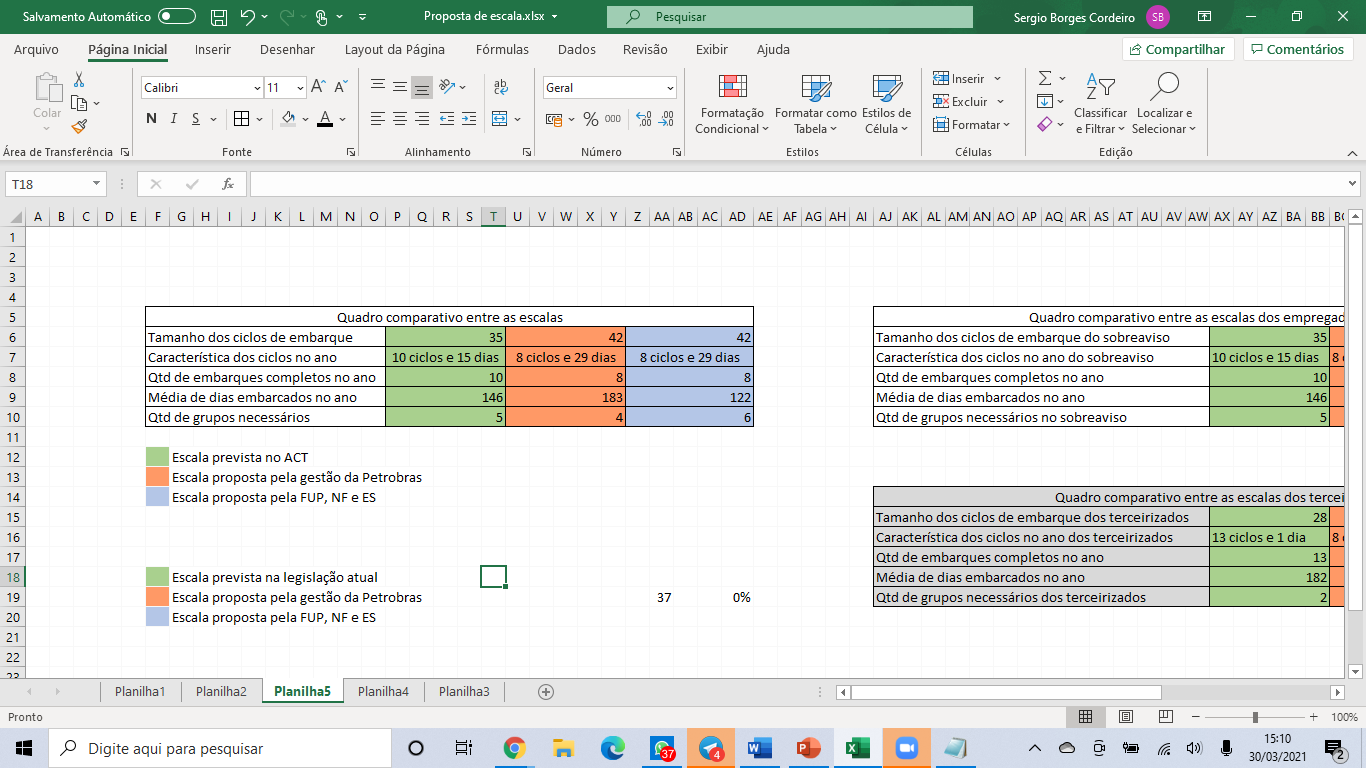 Proposta da FUP, Sindipetro-NF e Sindipetro-ES
Implantar imediatamente a escala 14x28 para empregados próprios e terceiros, com um acordo coletivo temporário, alterando de a relação embarque/folga sem gerar débitos para os trabalhadores;
A proposta de mudança de escala não implica em redução salarial;
Utilizar a mão de obra das plataformas hibernadas, vendidas e paralisadas para compor as equipes´;
Convocar os trabalhadores que foram transferidos ou desimplantados para compor as equipes através de um programa de mobiliza;
Na formação dos grupos, mesclas trabalhadores com experiência nas unidades com os trabalhadores de outras unidades ou que estejam muito tempo sem embarcar;
Debater e reestabelecer junto com os representantes dos trabalhadores o efetivo necessário para operar de forma segura e saudável cada unidade operacional;
Analisar junto com representante dos trabalhadores a possibilidade de redução de produção ou paralização temporária de algumas unidades operacionais;
Convocar as empresas prestadoras de serviço para revisão dos contratos a fim de adaptar a nova escala a todos trabalhadores terceirizados.